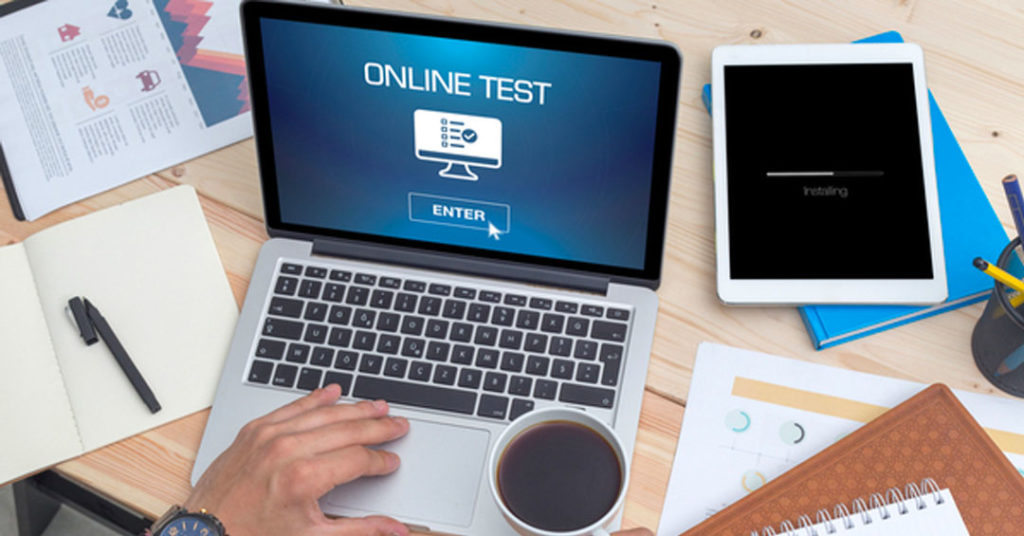 การเพิ่มแบบทดสอบ (QUIZ)
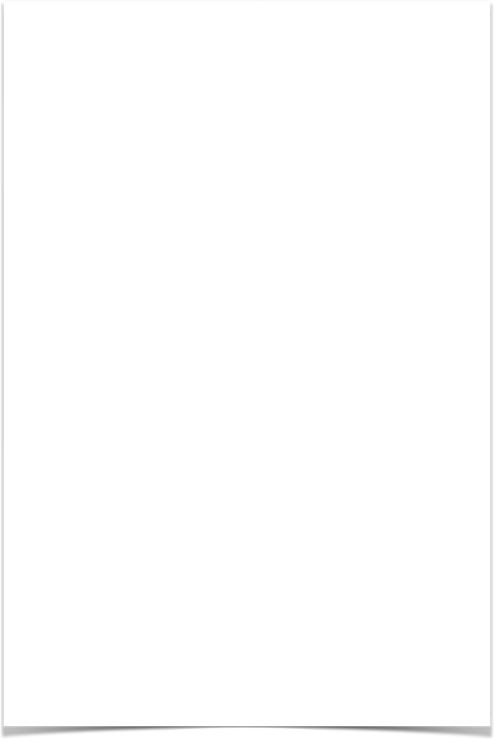 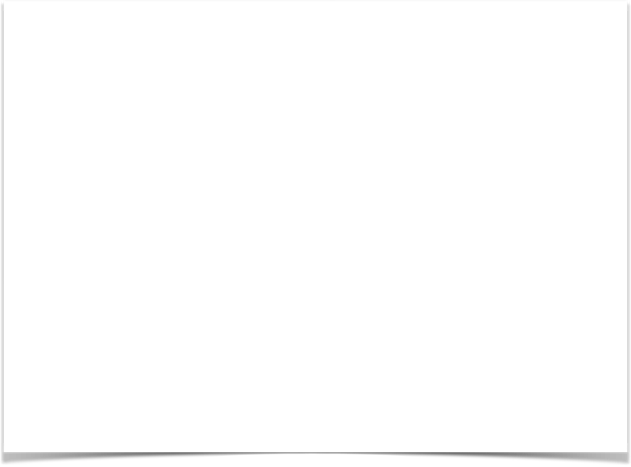 2
3
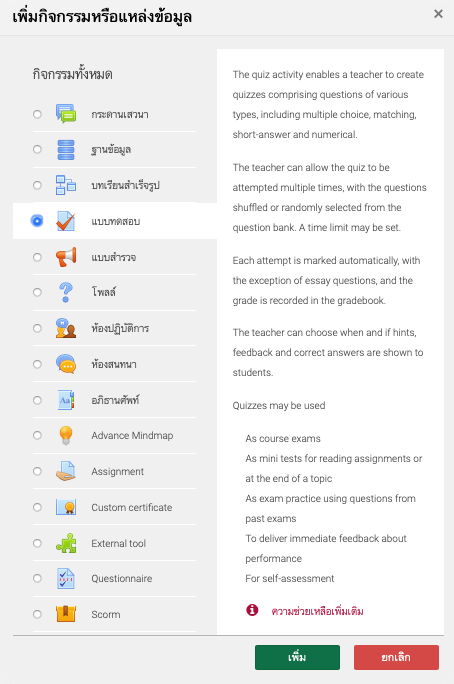 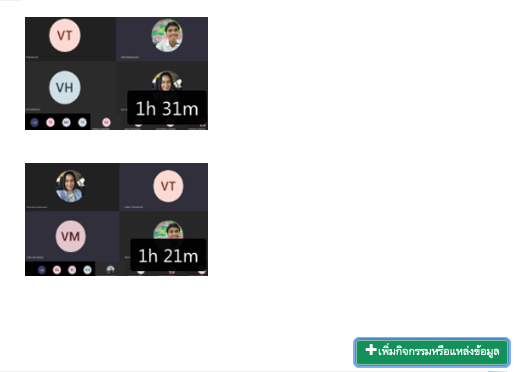 การเพิ่มแบบทดสอบ (QUIZ)
การทดสอบผู้เรียนแต่ละครั้งนั้นผู้สอนสามารถเลือกแบบทดสอบมาประเมินผลได้ตามต้องการ ทั้งนี้ผู้สอนควรสร้างแบบทดสอบไว้ในคลังคำถามจำนวน มากๆ เพื่อความสะดวกในการนำมาใช้งาน ทั้งนี้ในการดึงข้อสอบจากคลังคำถามมาใช้งาน ตัวข้อสอบควรสอดคล้องกับวัตถุประสงค์ของบทเรียนด้วย โดยมีขั้นตอนการดึงข้อสอบมาใช้งานดังนี้
1. คลิกเลือกรายวิชาที่ต้องการนำข้อสอบไปทดสอบผู้เรียน แล้วคลิกที่ปุ่ม เริ่มการแก้ไขในหน้านี้
2. คลิกที่ เพิ่มกิจกรรมหรือแหล่งข้อมูล ในหัวเรื่องหรือสัปดาห์ที่ต้องการสร้งแบบทดสอบ
3. ที่กิจกรรมให้คลิกเลือกที่ แบบทดสอบ
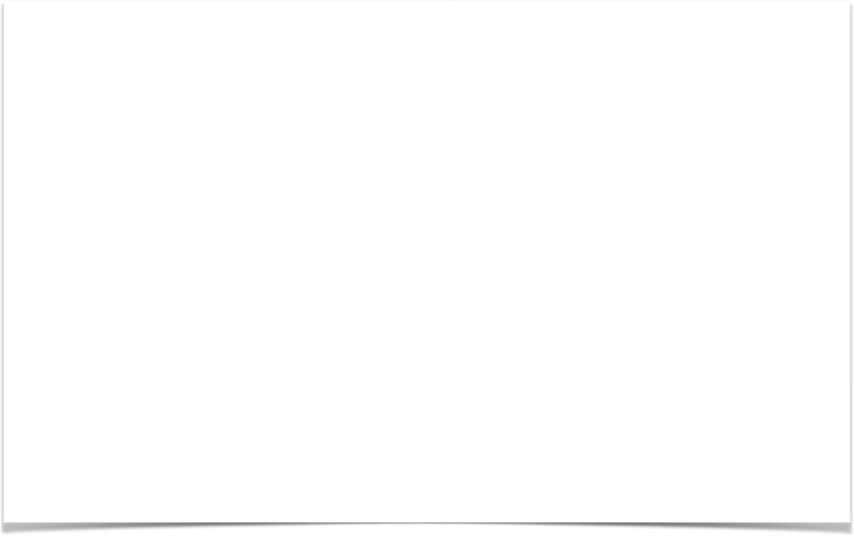 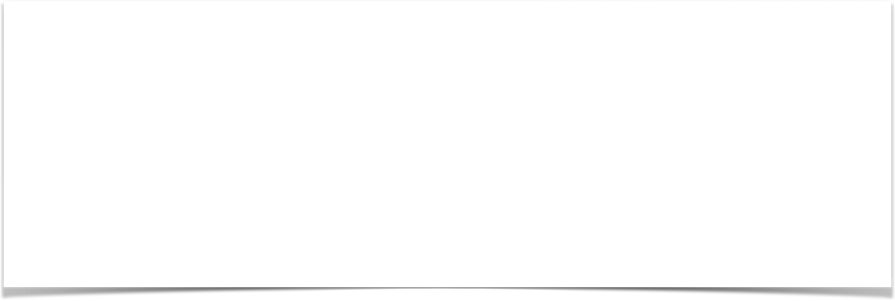 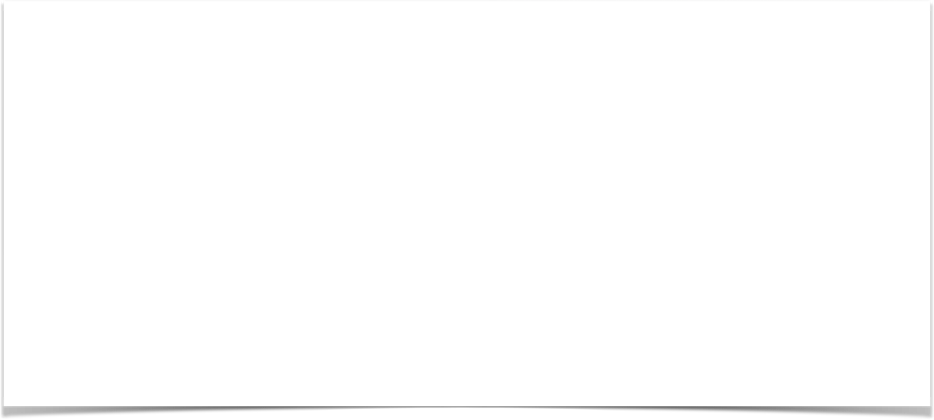 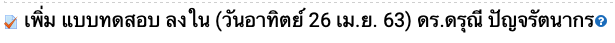 4
5
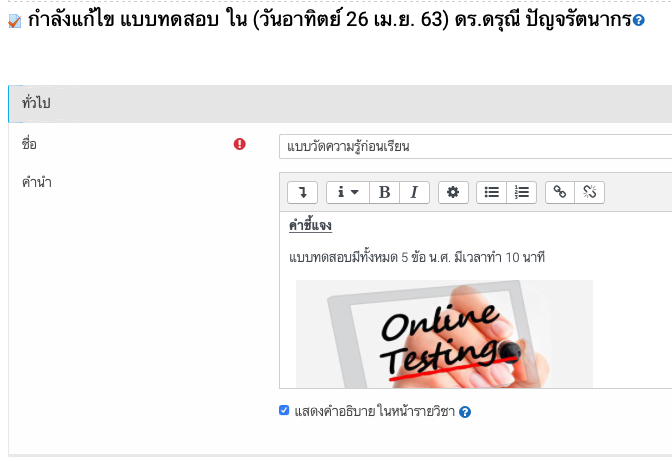 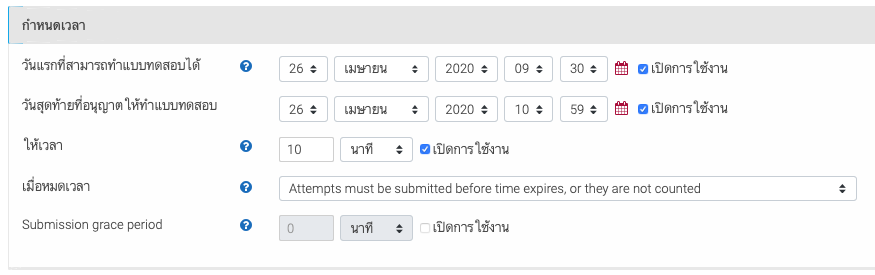 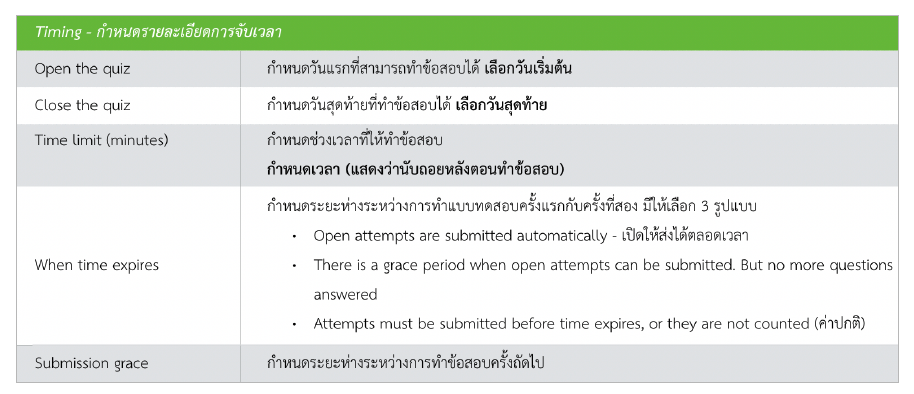 การเพิ่มแบบทดสอบ (QUIZ) (ต่อ)
4. ตั้งชื่อแบบทดสอบและคำชี้แจงการทำข้อสอบ
5. กำหนดรายละเอียดเกี่ยวกับการทำข้อสอบ
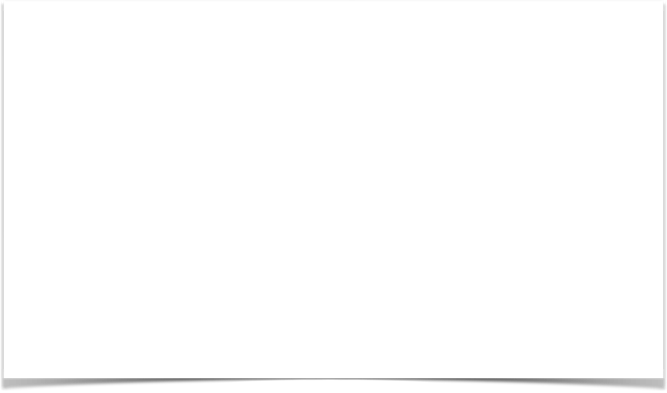 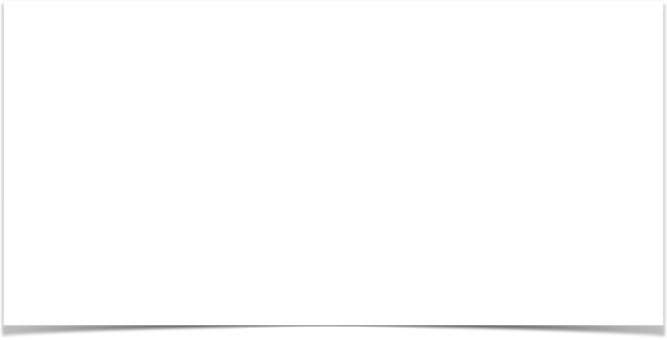 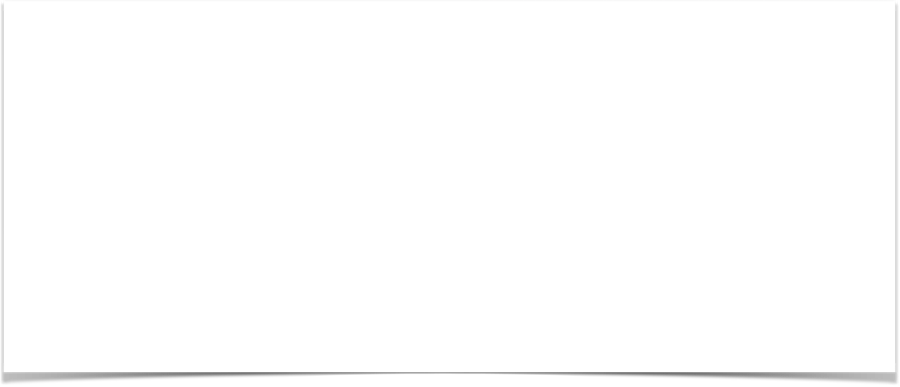 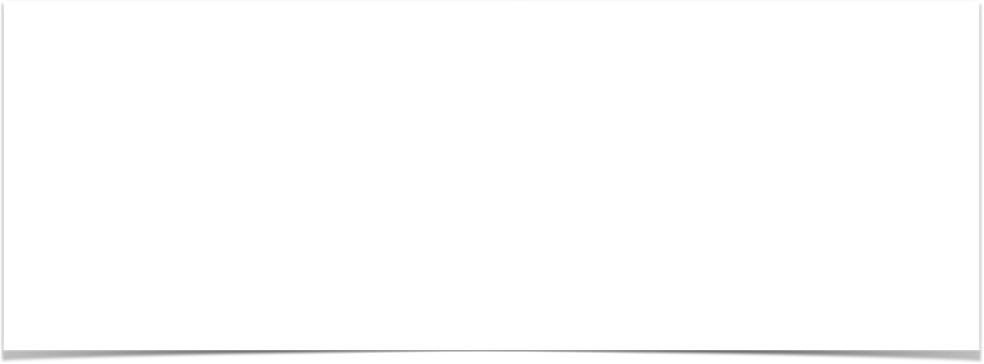 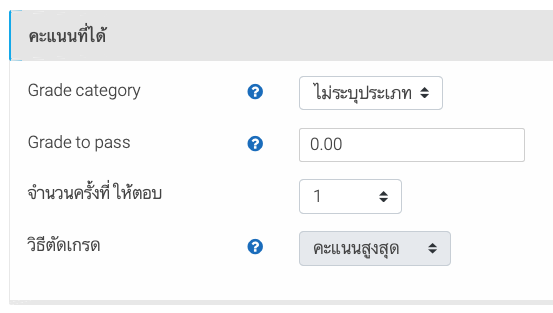 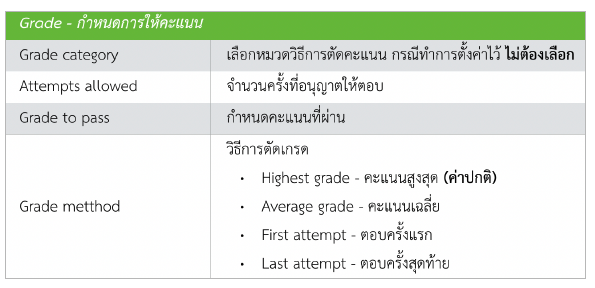 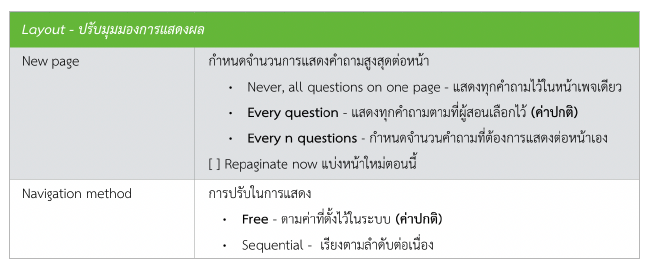 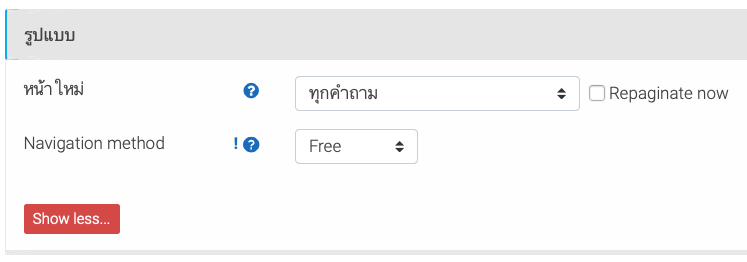 การเพิ่มแบบทดสอบ (QUIZ) (ต่อ)
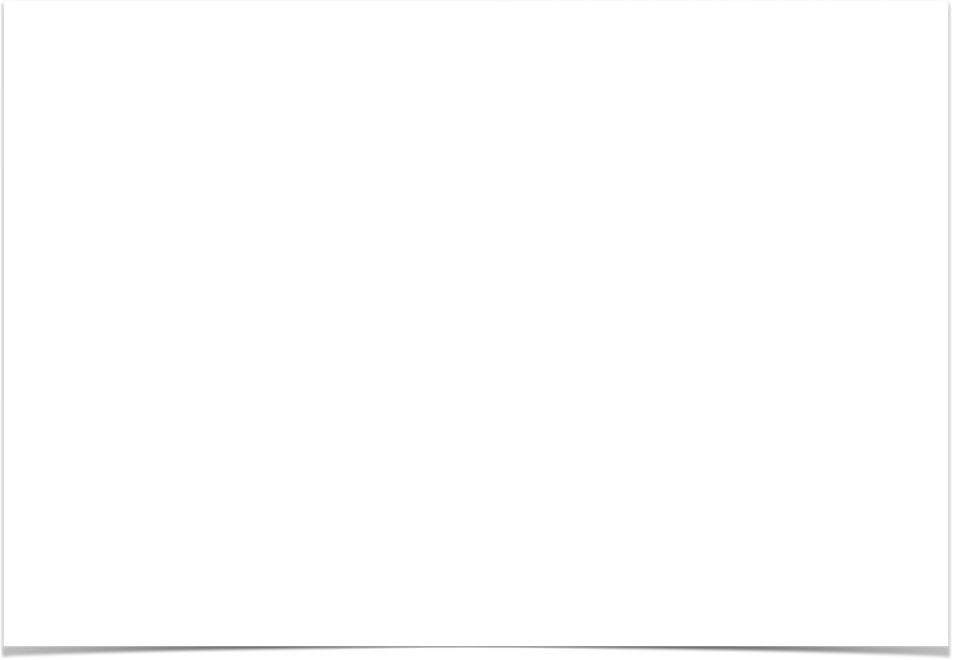 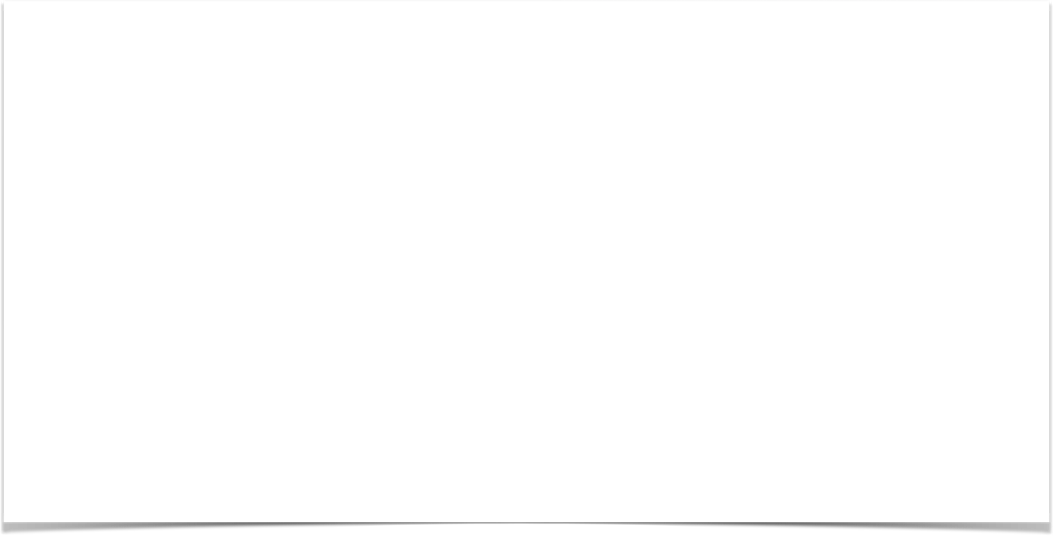 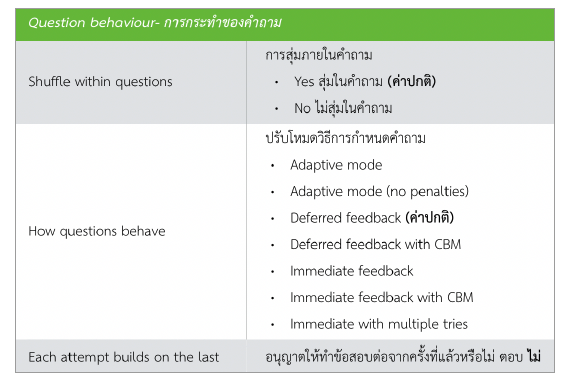 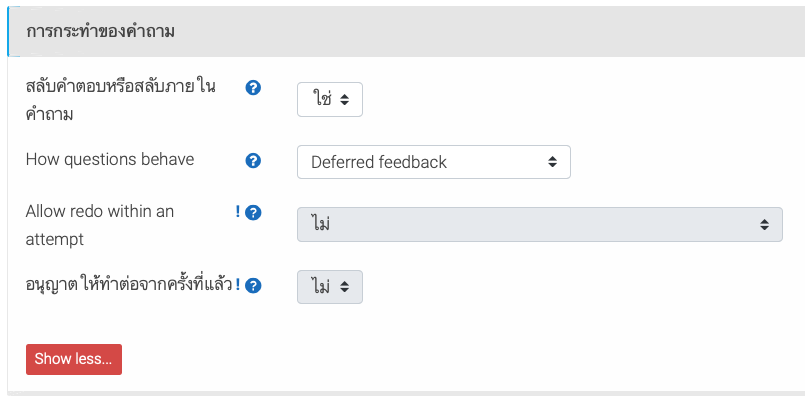 การเพิ่มแบบทดสอบ (QUIZ) (ต่อ)
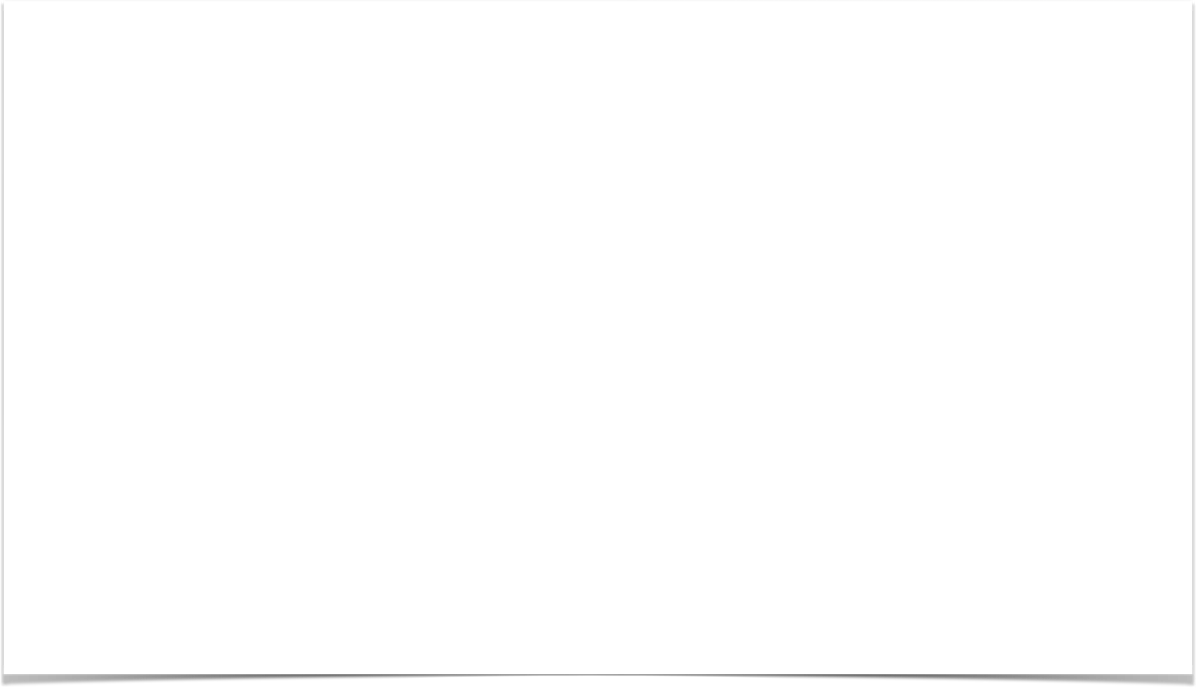 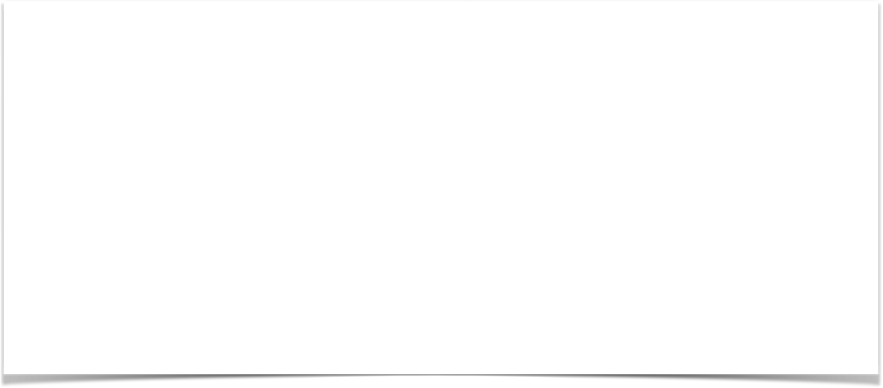 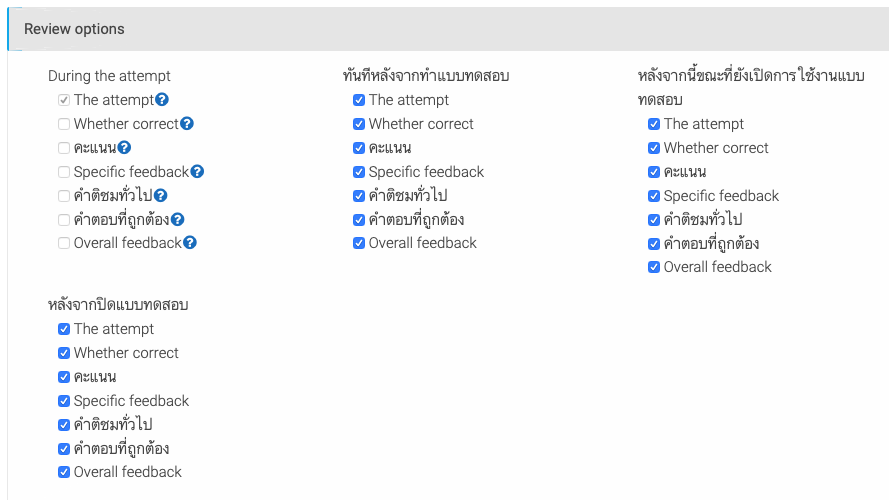 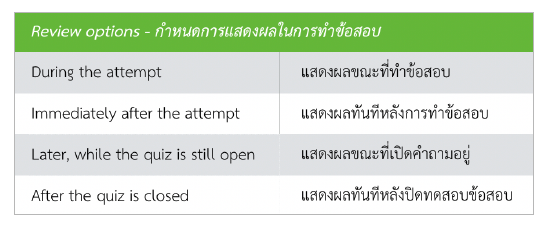 การเพิ่มแบบทดสอบ (QUIZ) (ต่อ)
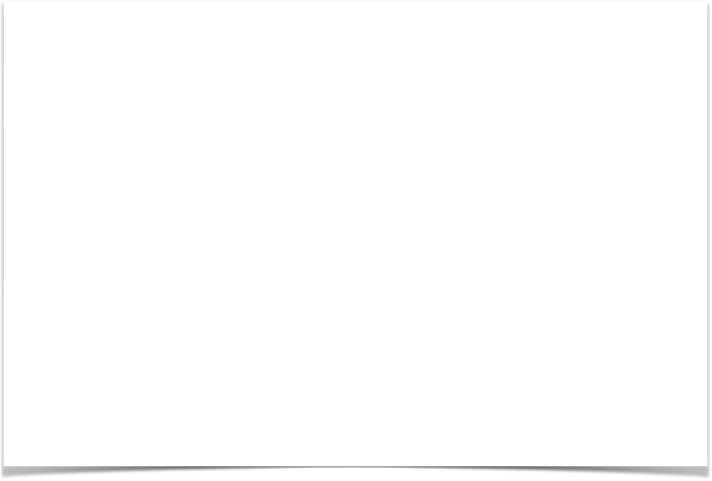 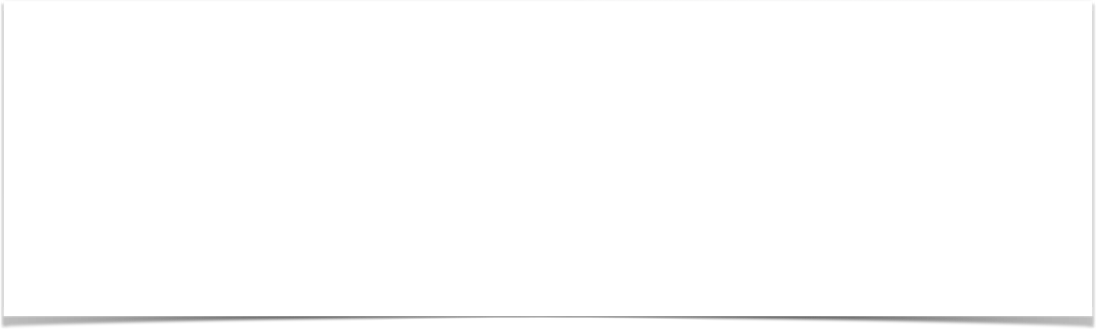 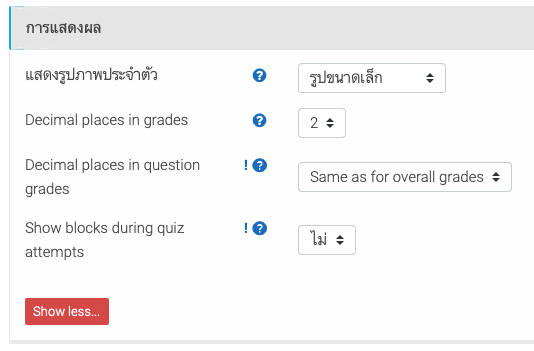 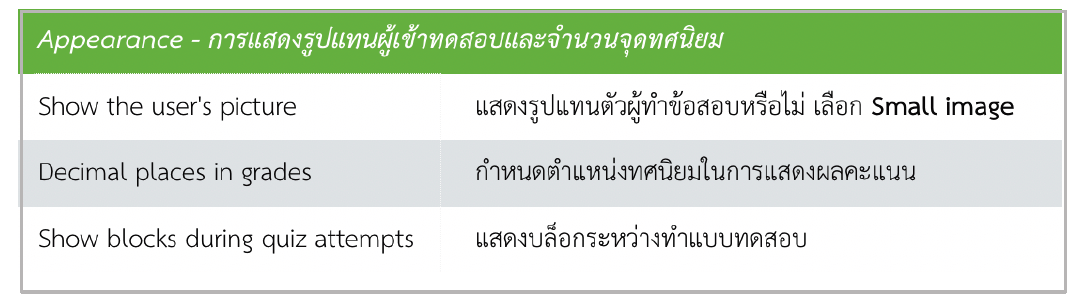 การเพิ่มแบบทดสอบ (QUIZ) (ต่อ)
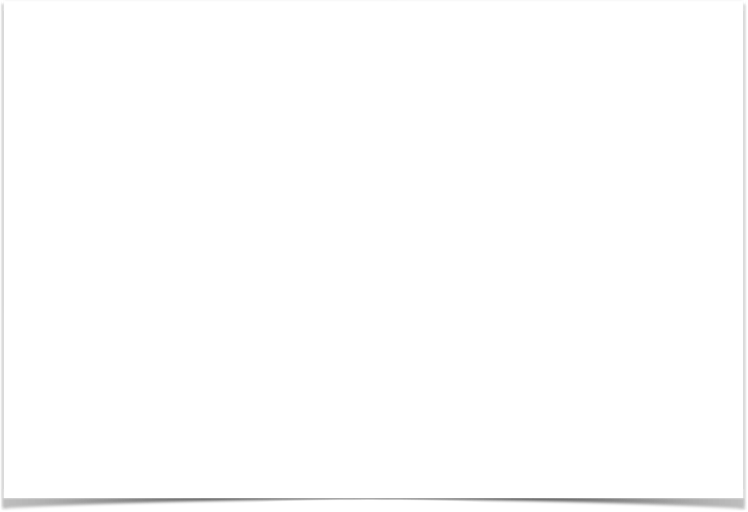 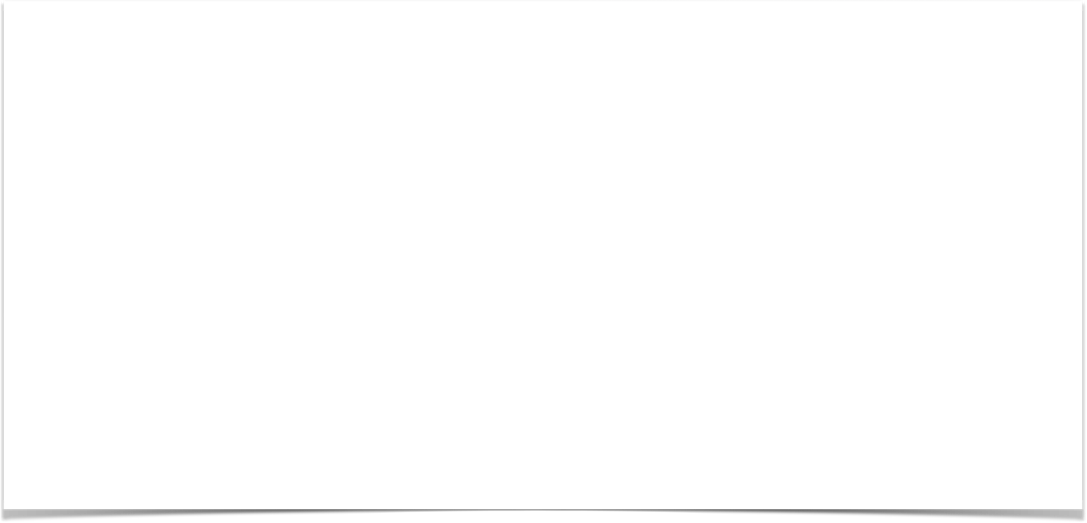 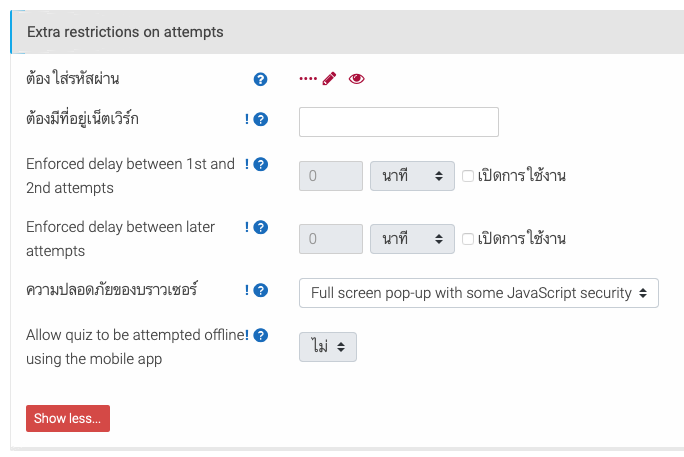 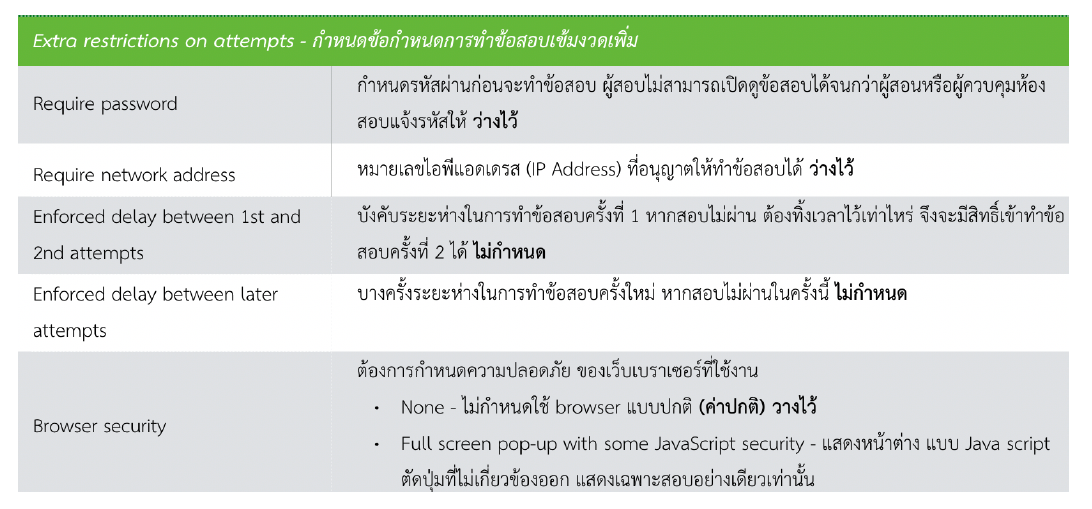 การเพิ่มแบบทดสอบ (QUIZ) (ต่อ)
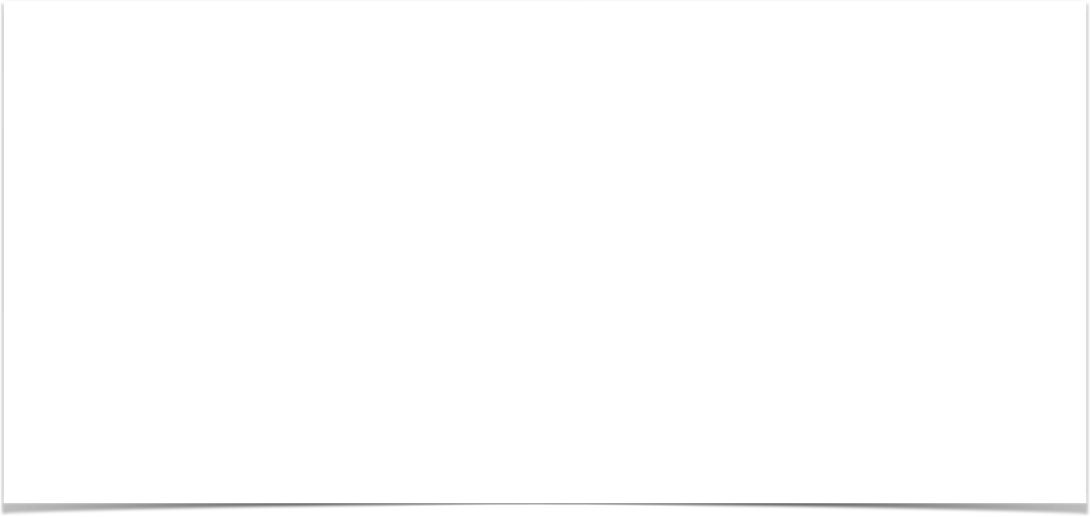 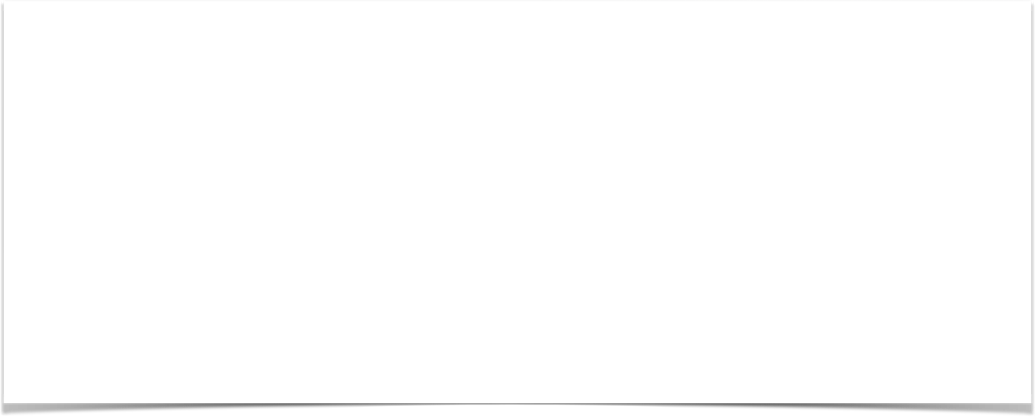 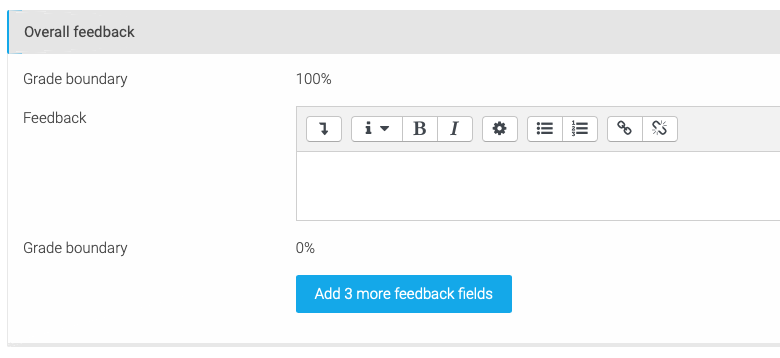 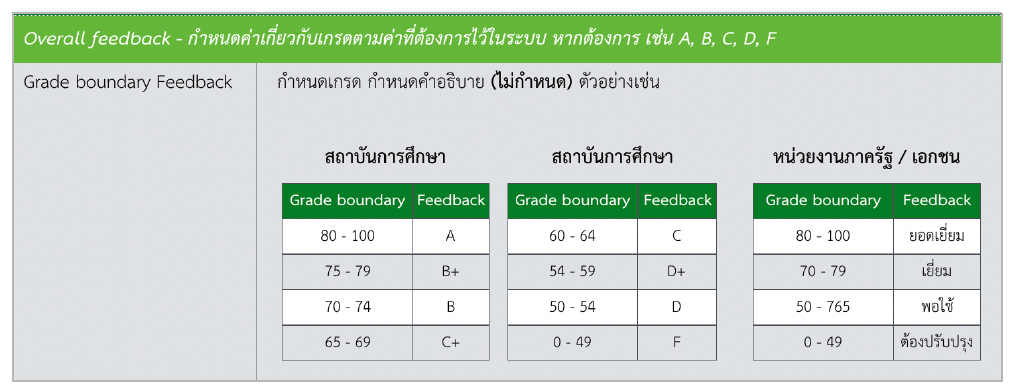 การเพิ่มแบบทดสอบ (QUIZ) (ต่อ)
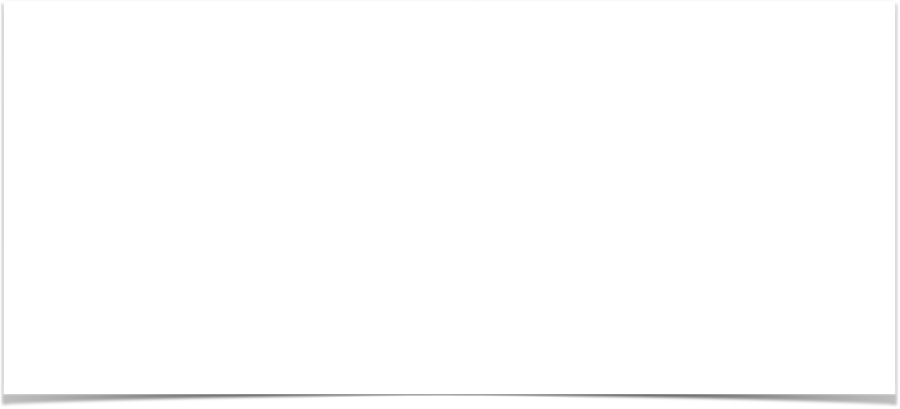 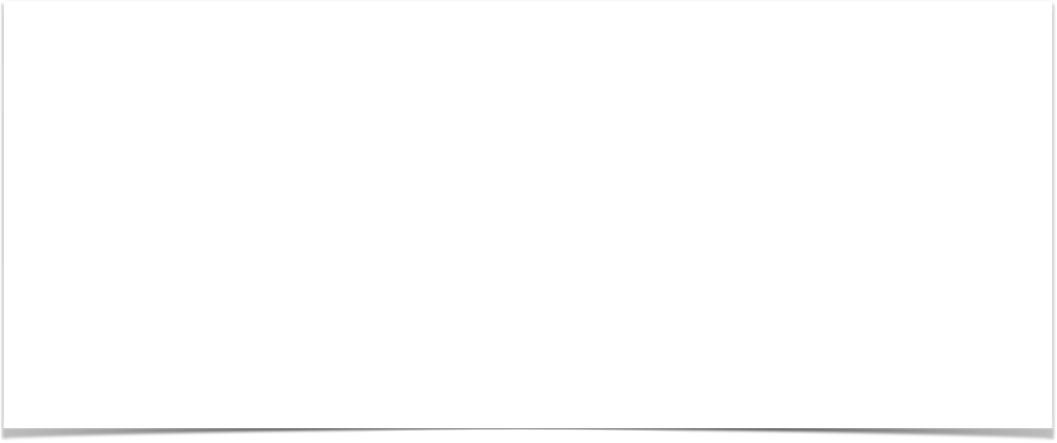 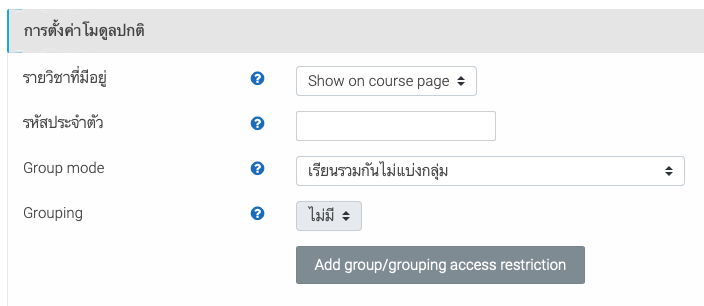 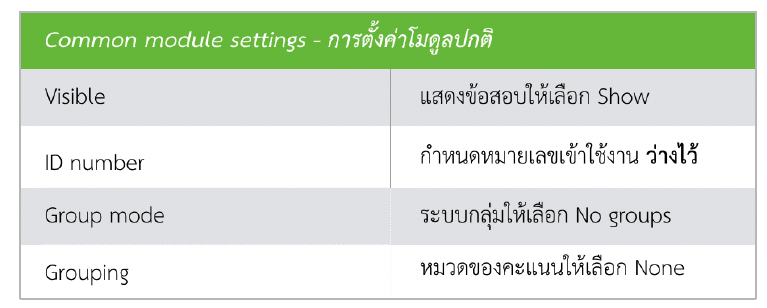 การเพิ่มแบบทดสอบ (QUIZ) (ต่อ)
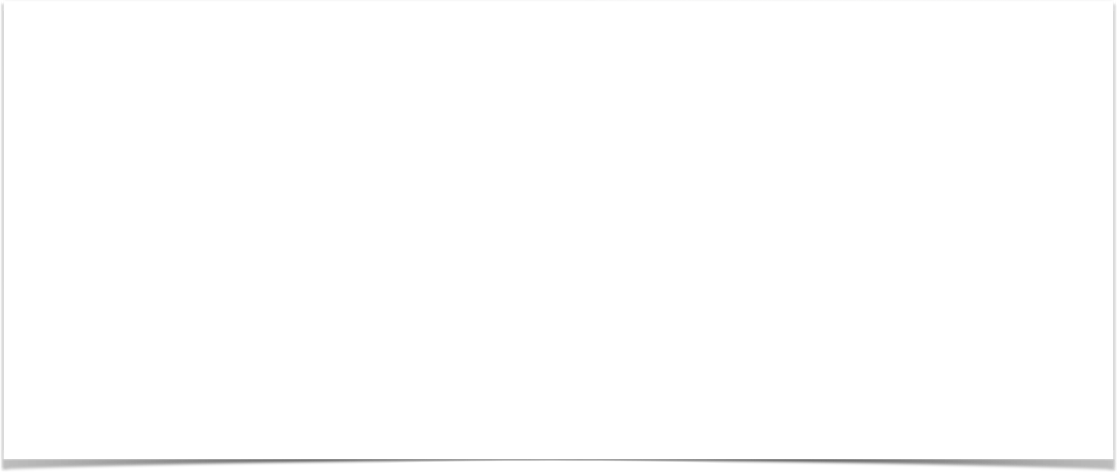 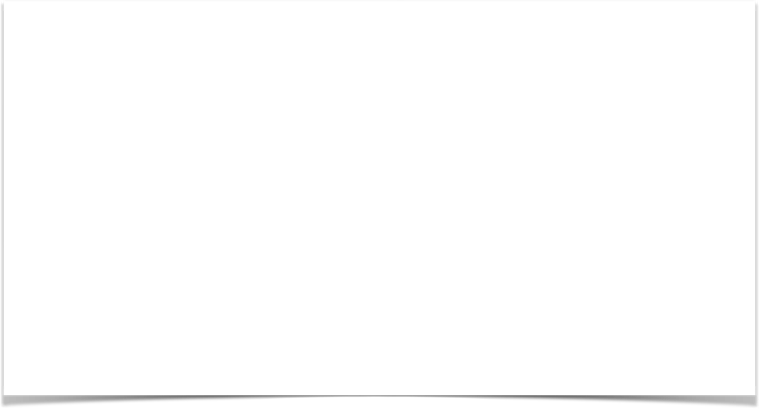 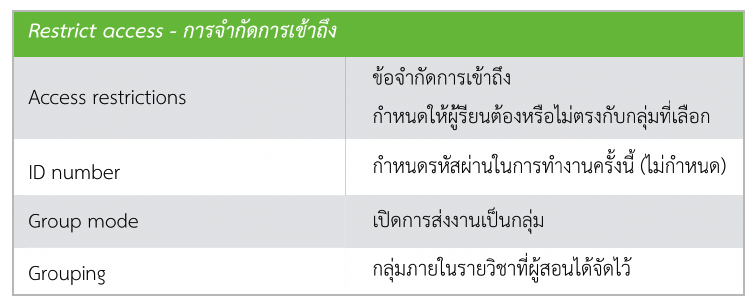 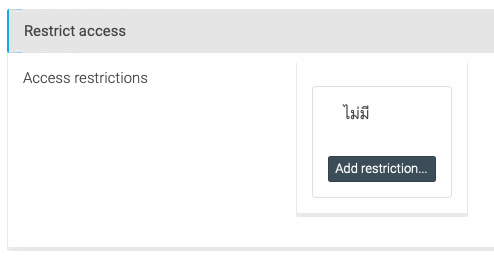 การเพิ่มแบบทดสอบ (QUIZ) (ต่อ)
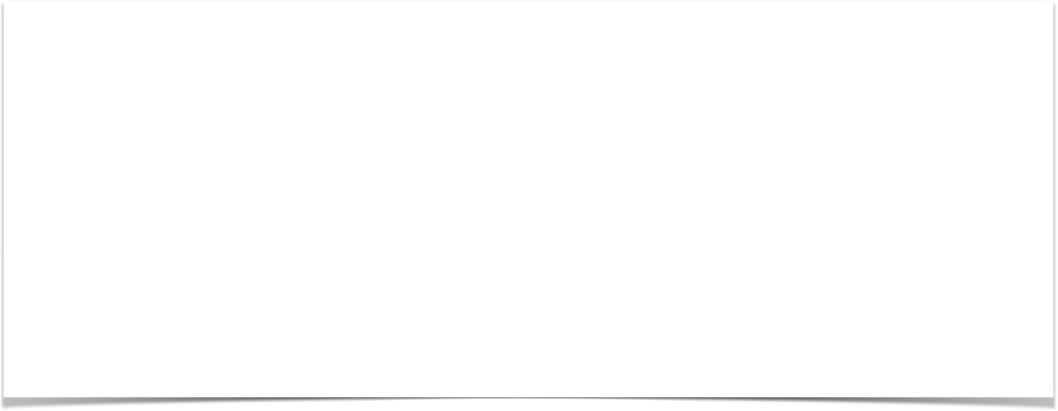 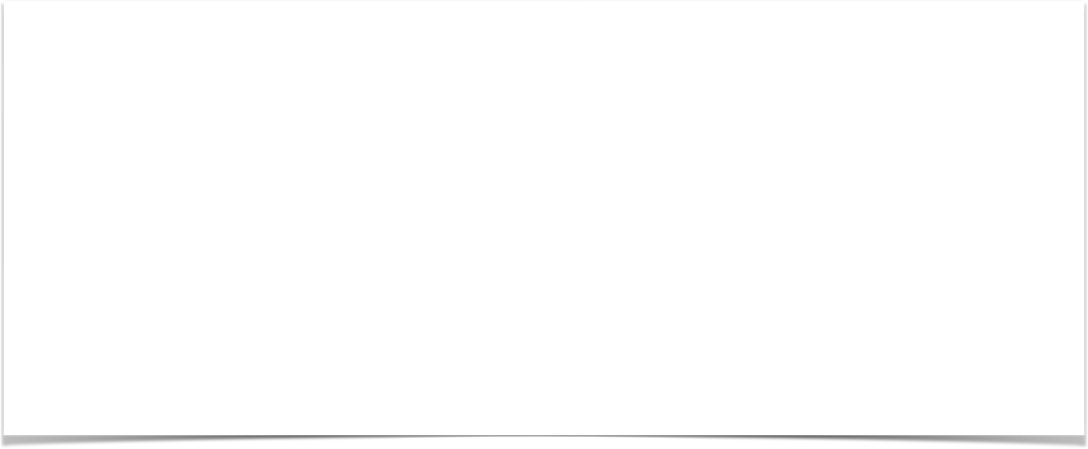 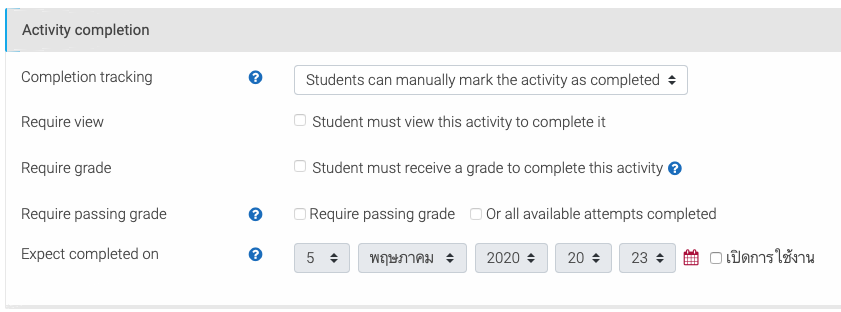 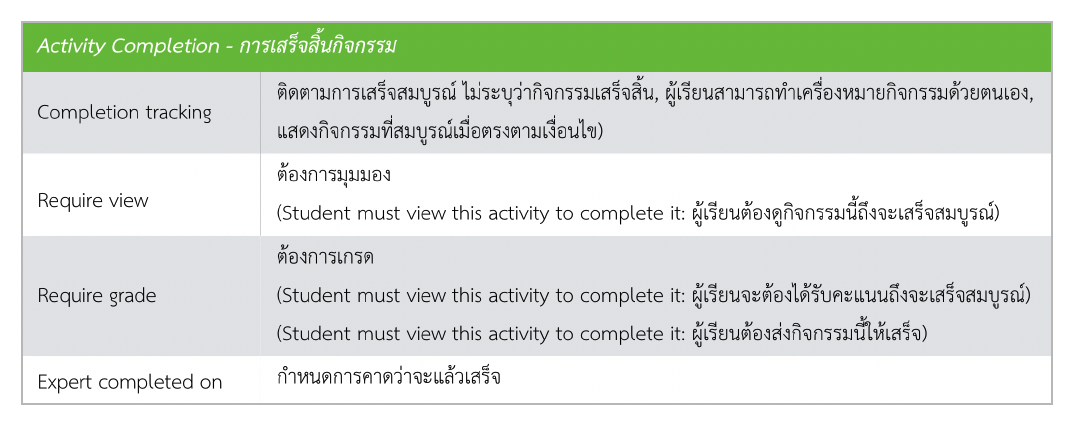 การเพิ่มแบบทดสอบ (QUIZ) (ต่อ)
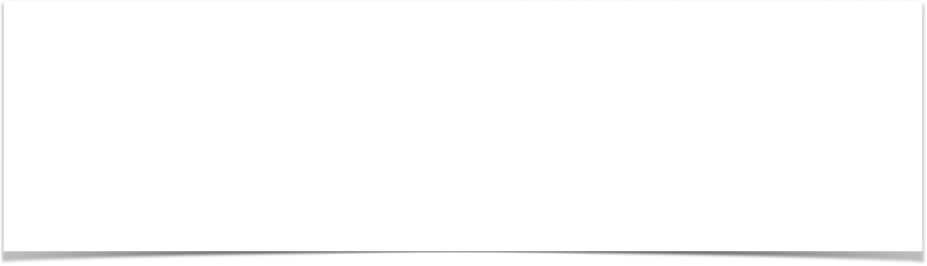 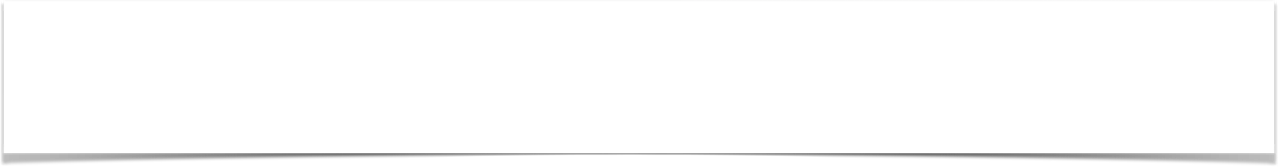 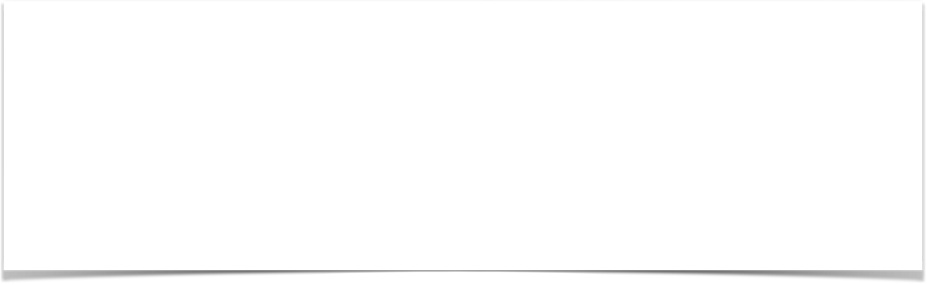 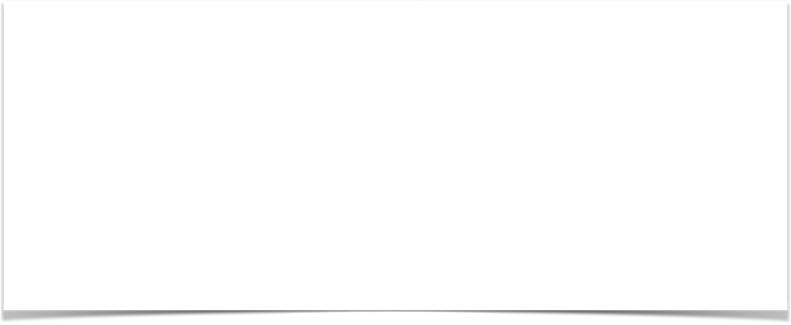 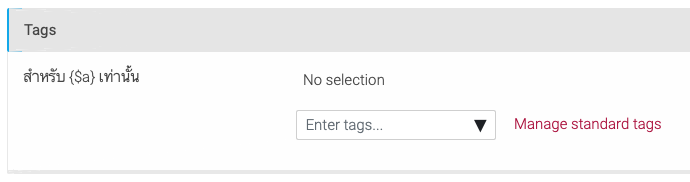 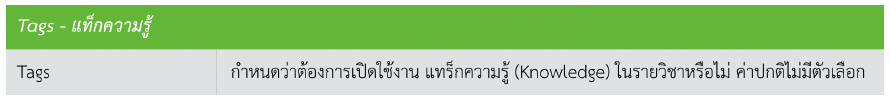 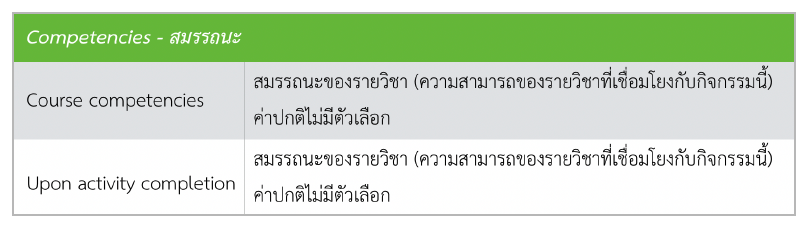 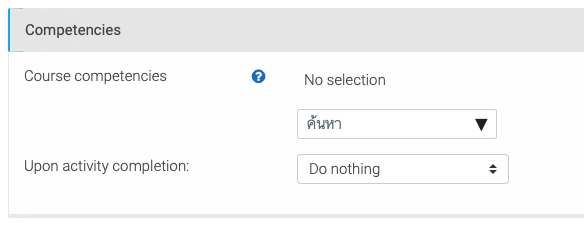 การเพิ่มแบบทดสอบ (QUIZ) (ต่อ)
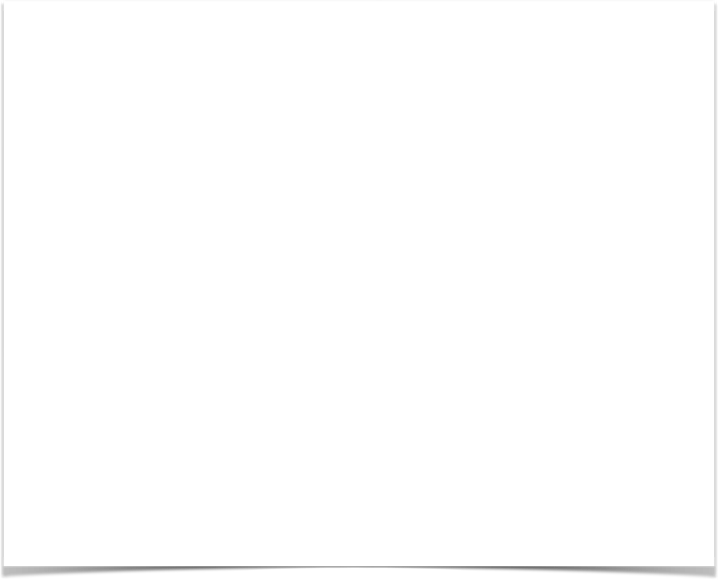 7
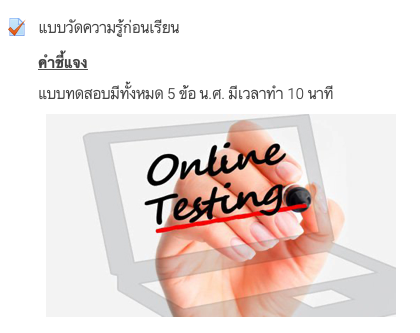 การเพิ่มแบบทดสอบ (QUIZ) (ต่อ)
6. หลังจากกำหนดรายละเอียดเสร็จแล้วให้คลิกที่ปุ่ม บันทึกและกลับไปยังหน้ารายวิชา แล้วคลิกที่ปุ่ม ปิดการแก้ไขหน้านี้
7. แสดงชื่อแบบทดสอบที่สร้างเสร็จแล้ว
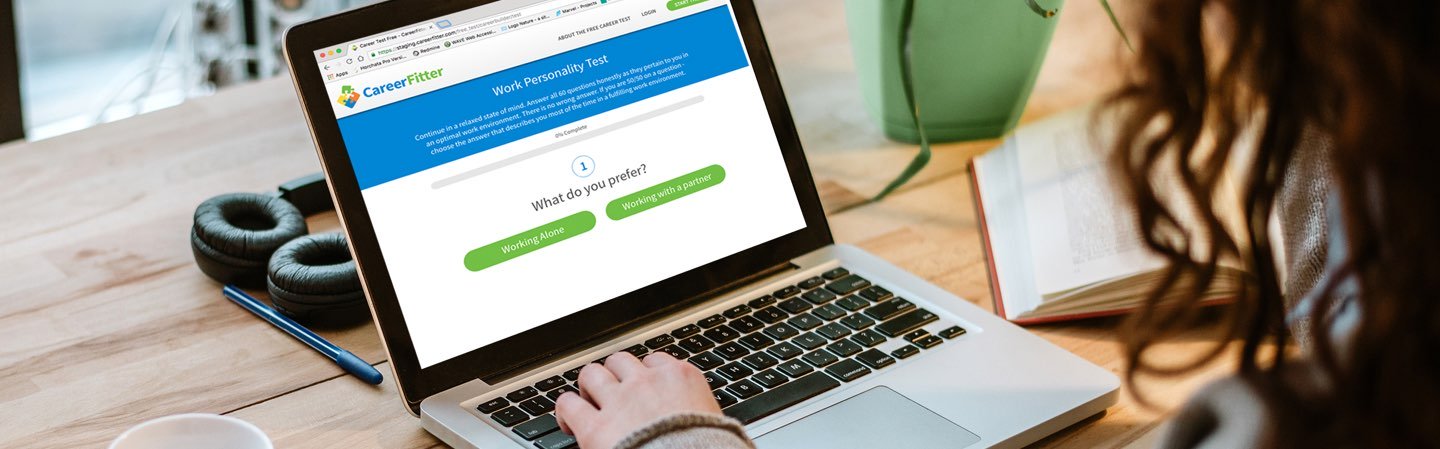 การดึงคำถามจากคลังคำถามมาไว้ที่แบบทดสอบ
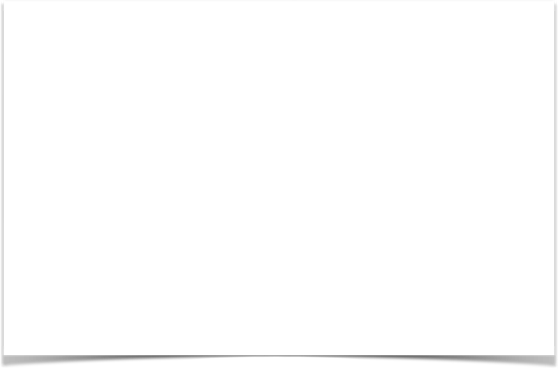 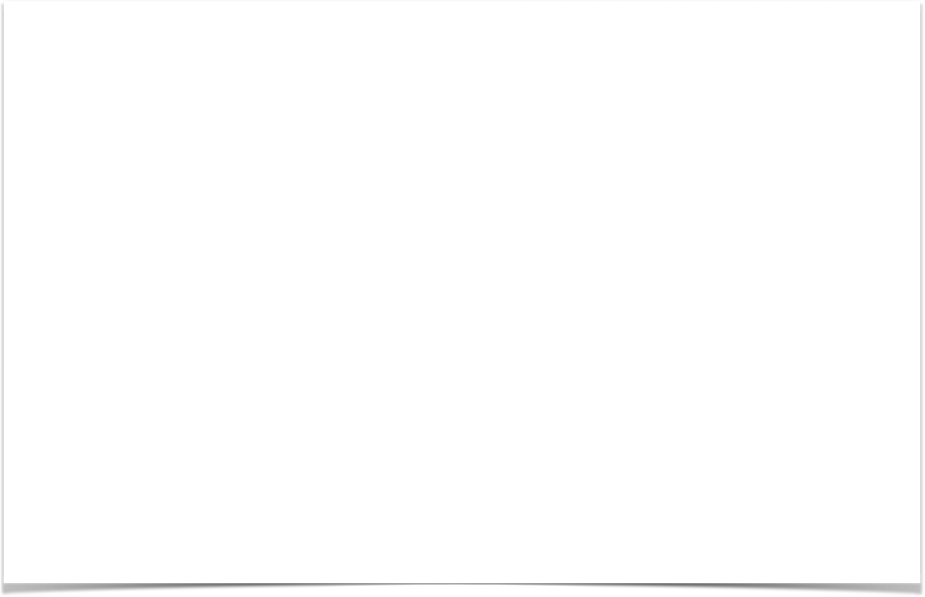 1
2
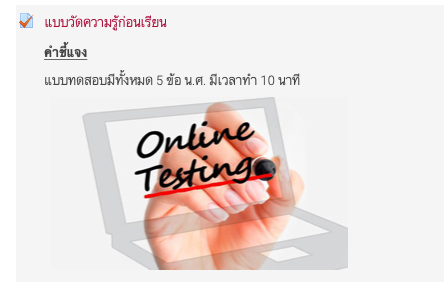 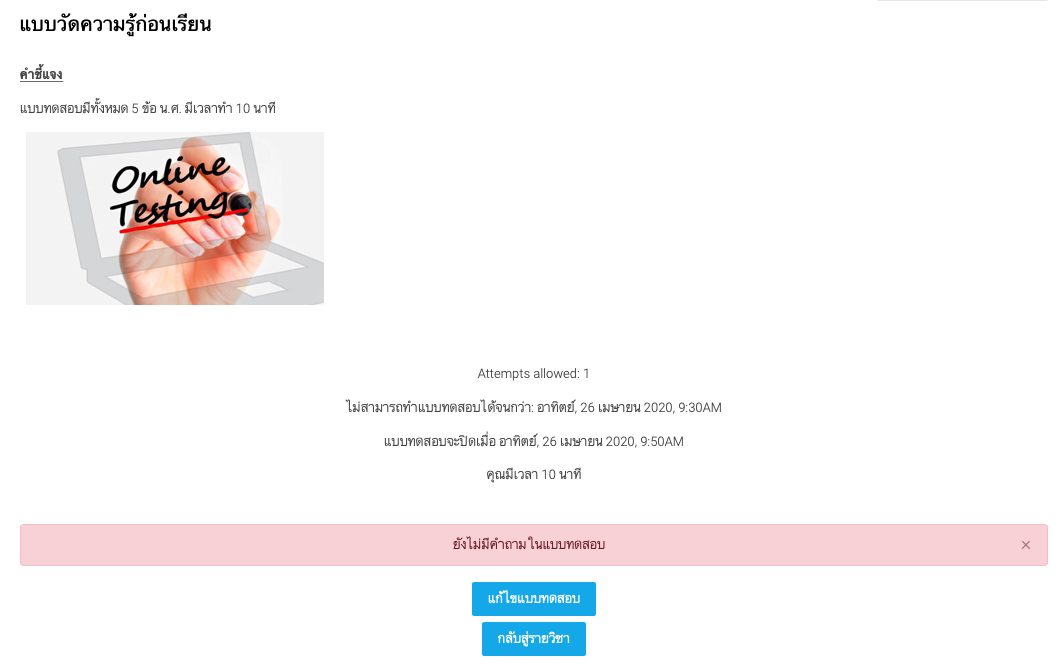 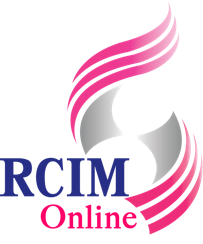 การดึงคำถามจากคลังคำถามมาไว้ที่แบบทดสอบ
คลิกที่ชื่อแบบทดสอบ
ระบบแสดงหน้าต่าง ในการกำหนดเกณฑ์การทำข้อสอบ ให้คลิกที่ ปุ่มแก้ไขแบบทดสอบ เพื่อดึงข้อสอบจากคลังข้อสอบ
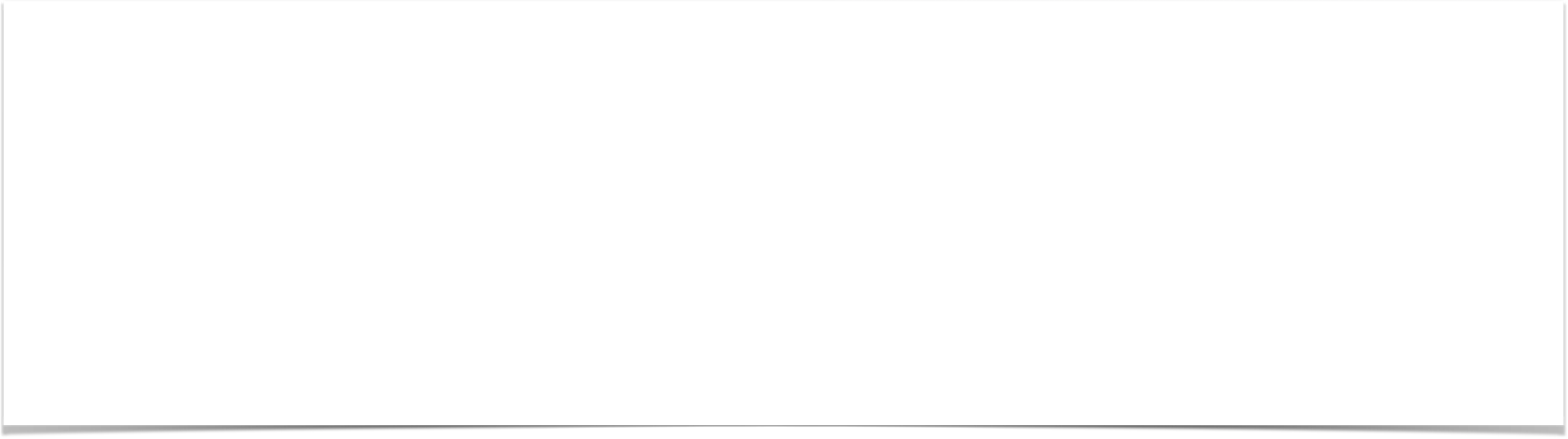 4
3
5
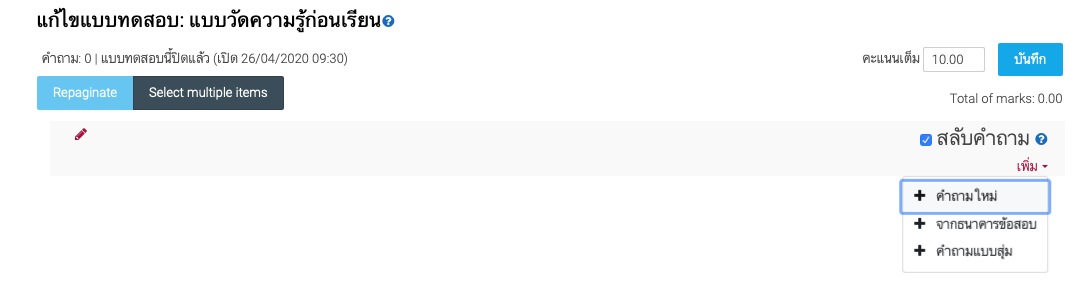 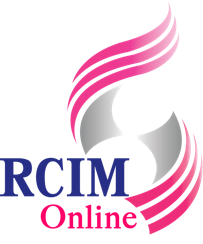 การดึงคำถามจากคลังคำถามมาไว้ที่แบบทดสอบ (ต่อ)
3. จะปรากฎหน้าต่างดังรูป หากต้องการสลับคำถามเลือก สลับคำถาม 
4. คลิกที่ เพิ่ม เพื่อแสดงตัวเลือกข้อสอบในระบบ5. คลิก จากธนาคารข้อสอบ
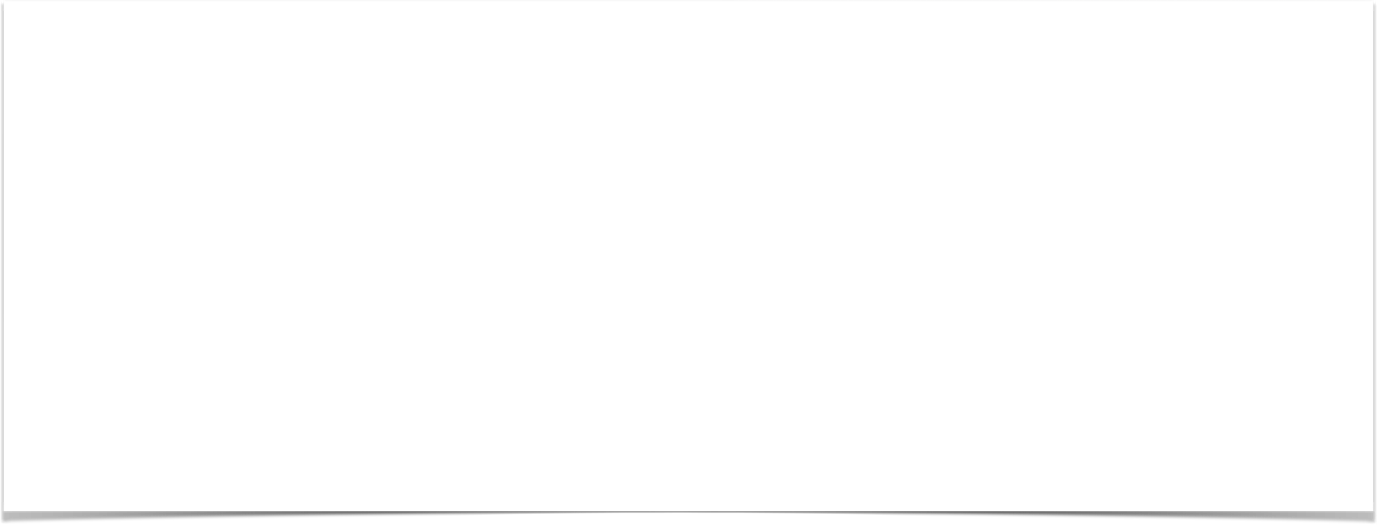 6
7
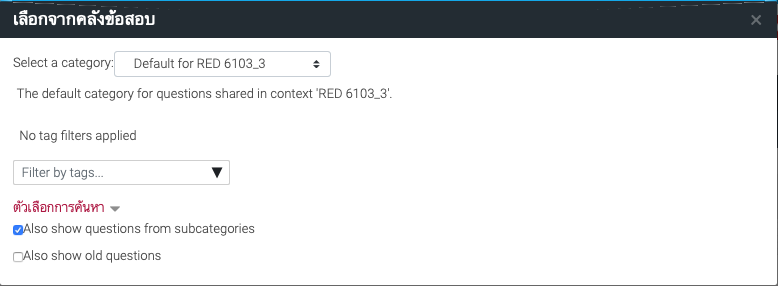 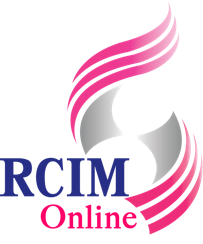 การดึงคำถามจากคลังคำถามมาไว้ที่แบบทดสอบ (ต่อ)
6. ที่ Select a category ให้เลือกหมวดข้อสอบที่ต้องการนำมาใช้
7. คลิกเลือกหมวดข้อสอบ
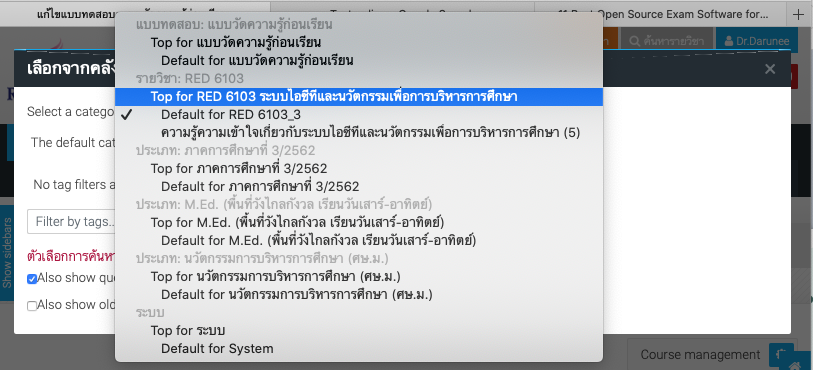 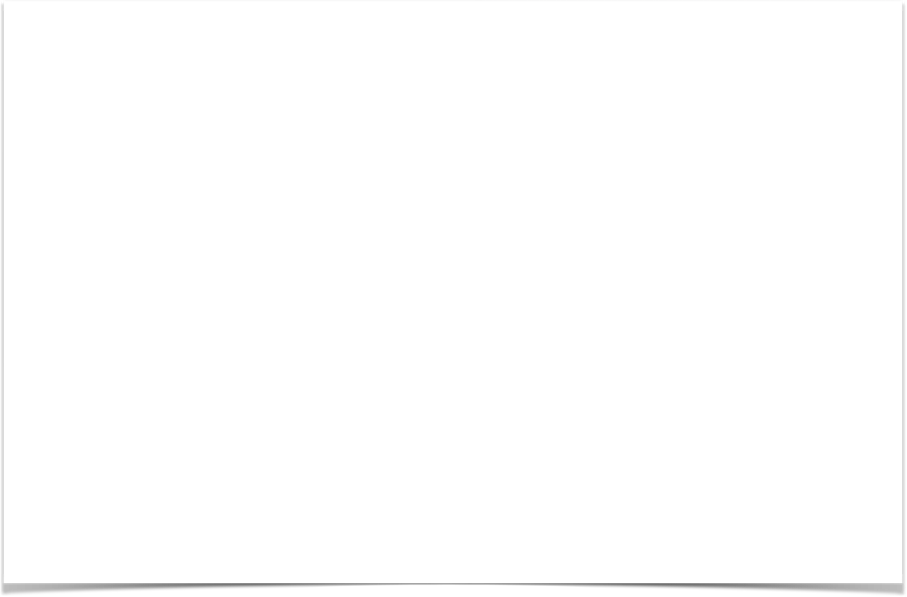 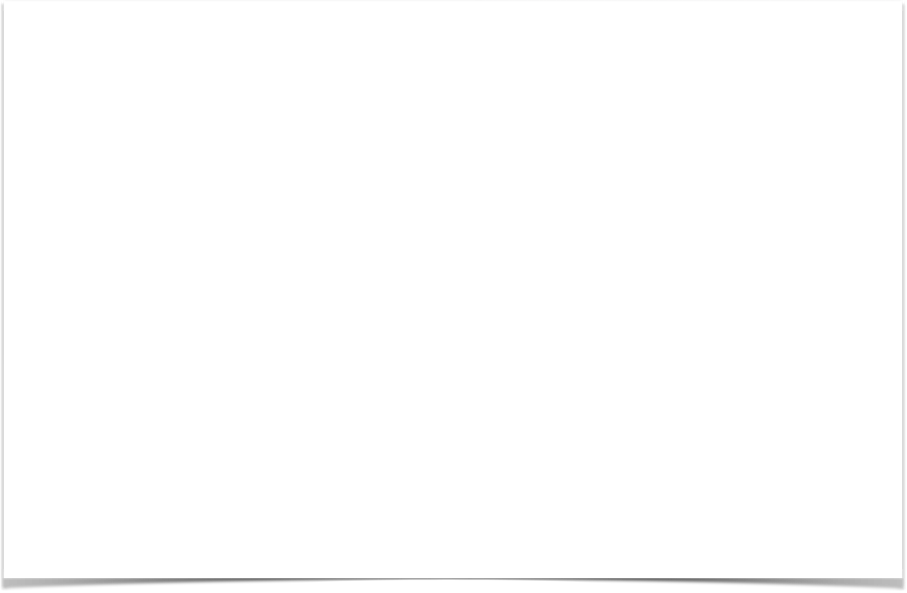 8
9
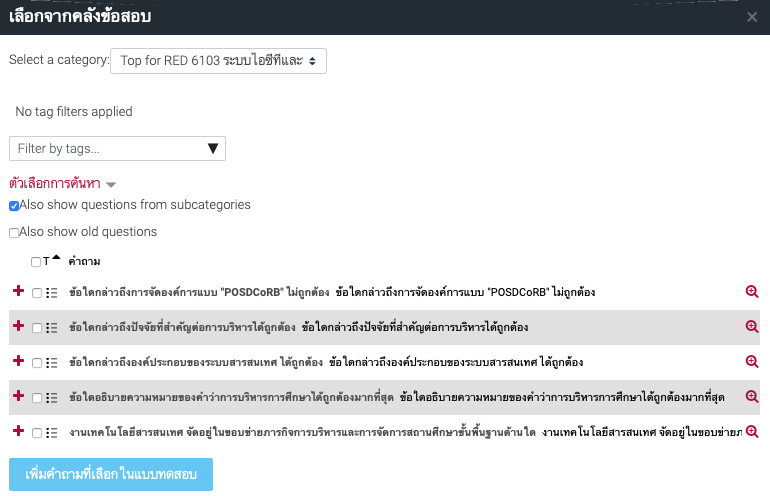 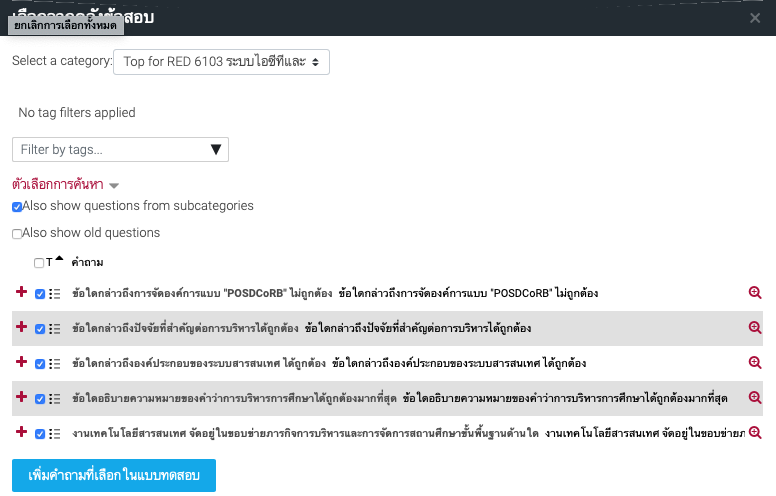 10
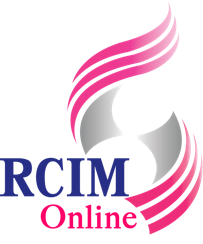 การดึงคำถามจากคลังคำถามมาไว้ที่แบบทดสอบ (ต่อ)
8. จะปรากฎข้อสอบที่ต้องการ9. คลิกเลือกที่ช่องสี่เหลี่ยมเพื่อเลือกข้อสอบทั้งหมด หรือจะเลือก   ทีละข้อก็ได้ที่ช่องสี่เหลี่ยมหน้าข้อสอบ
10. คลิกที่ปุ่ม เพิ่มคำถามที่เลือกในแบบทดสอบ
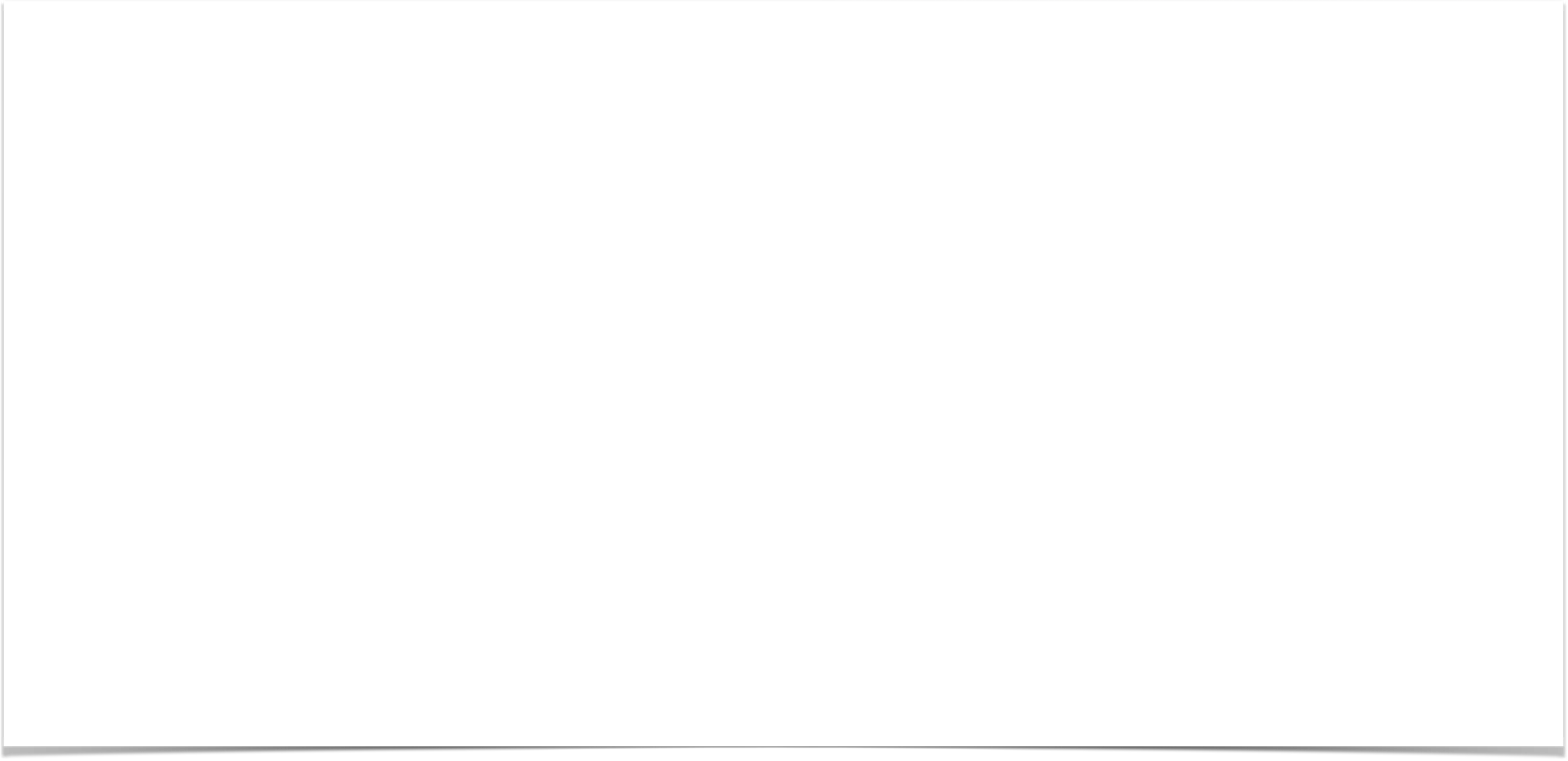 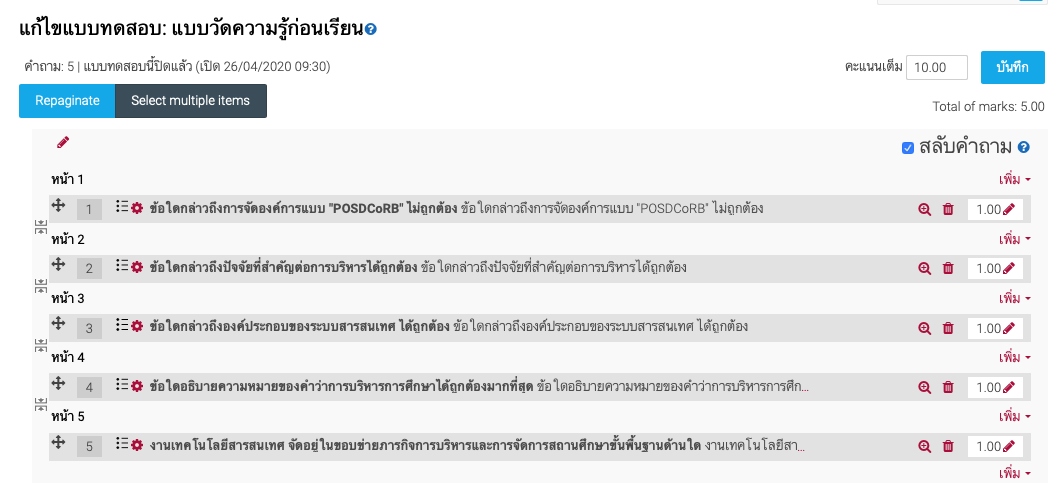 11
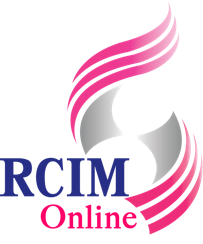 การดึงคำถามจากคลังคำถามมาไว้ที่แบบทดสอบ (ต่อ)
11. จะปรากฎหน้าต่าง ดังรูป
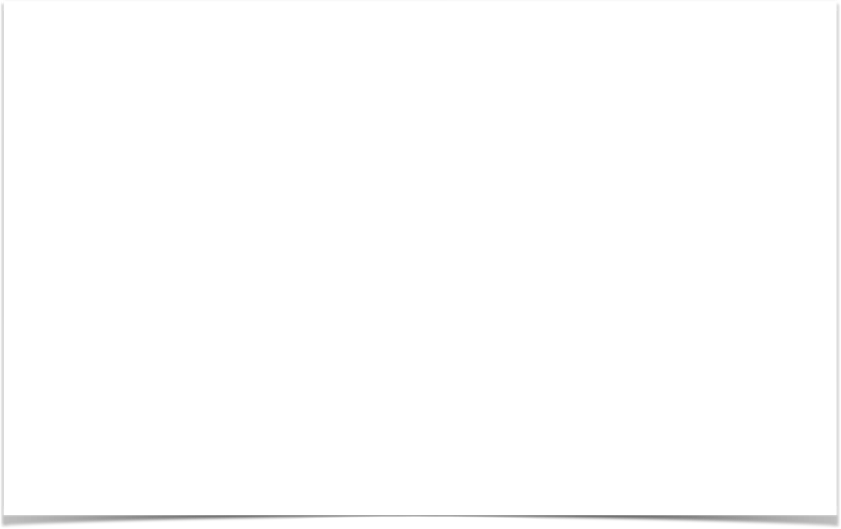 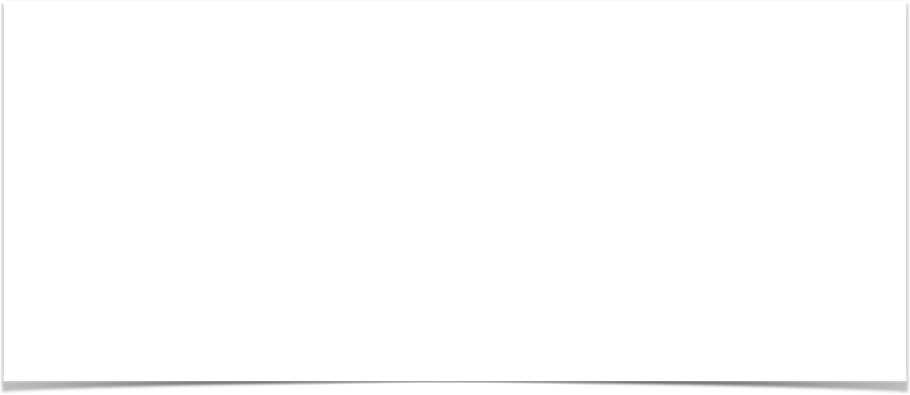 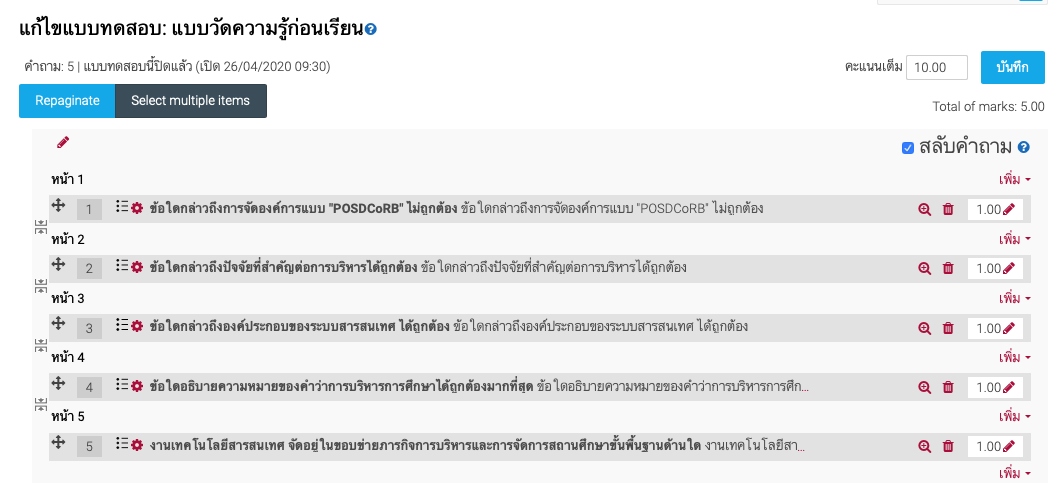 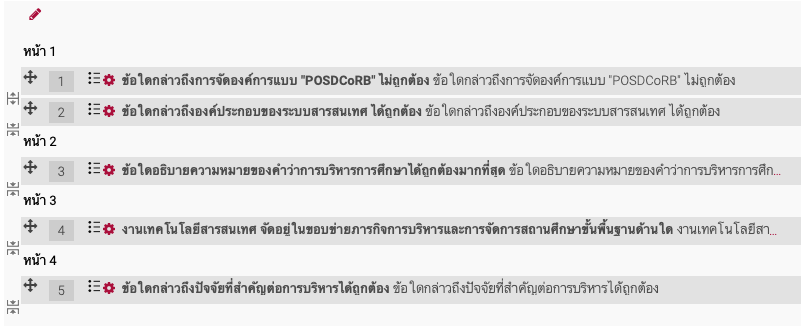 12
13
14
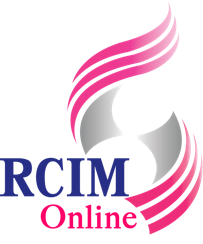 การดึงคำถามจากคลังคำถามมาไว้ที่แบบทดสอบ (ต่อ)
12. สังเกตว่าแต่ละหน้าจะมีข้อสอบเพียง 1 ข้อ
13. สามารถดึงข้อสอบมาไว้หน้าเดียวกันตามต้องการได้ ด้วยการดึงและลากที่ไอคอน  เครื่องมือย้าย ที่หน้าข้อสอบที่ต้องการย้ายไป     รวมกับหน้าที่ต้องรวมได้
14. จะปรากฎดังรูป
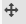 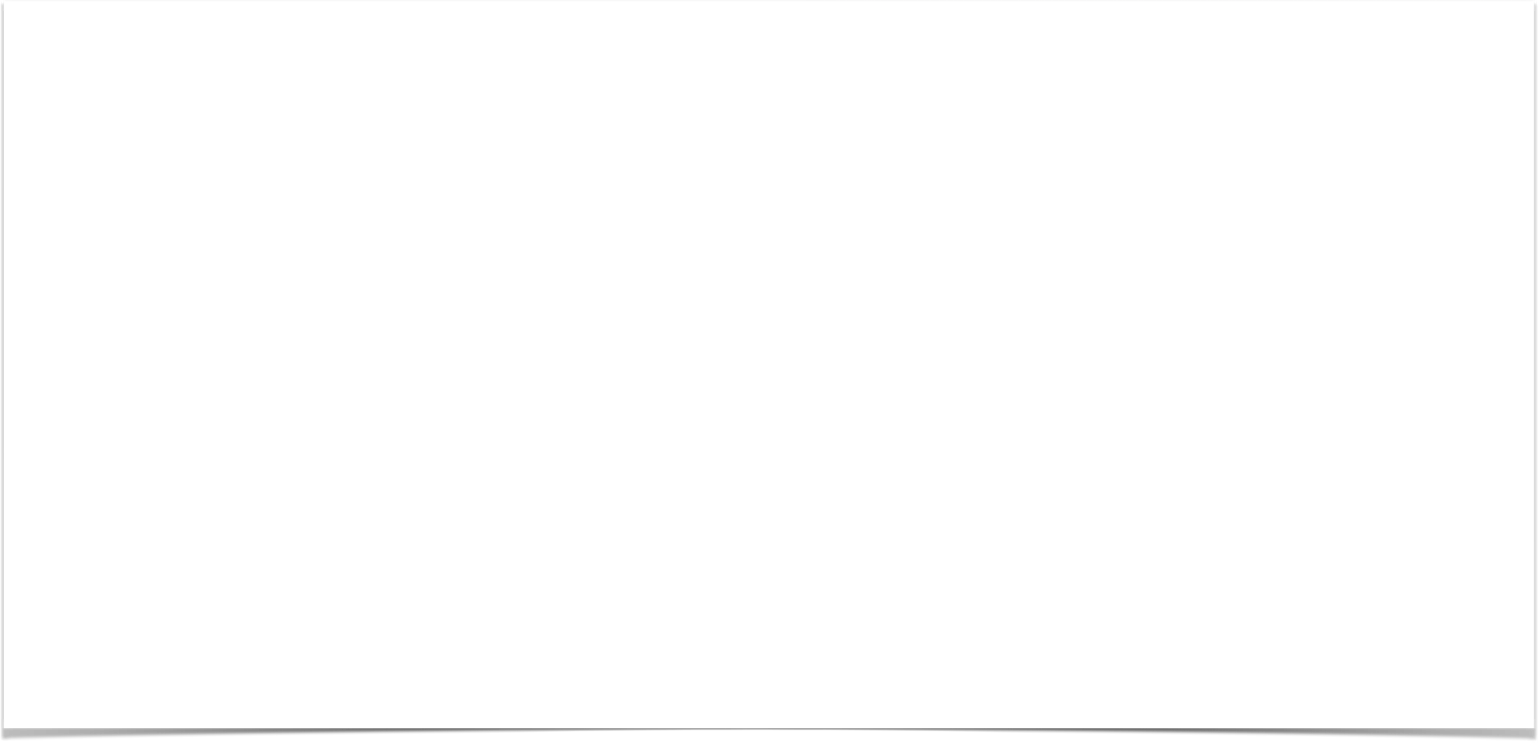 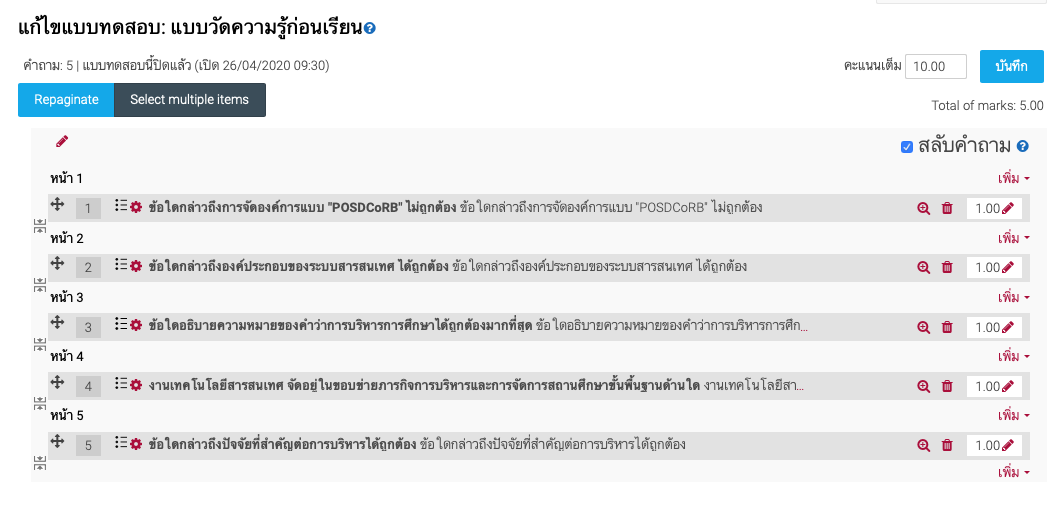 15
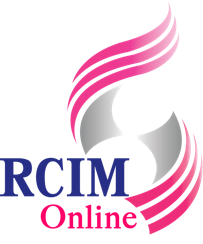 การดึงคำถามจากคลังคำถามมาไว้ที่แบบทดสอบ (ต่อ)
15. เสร็จแล้วคลิกที่ปุ่ม บันทึก
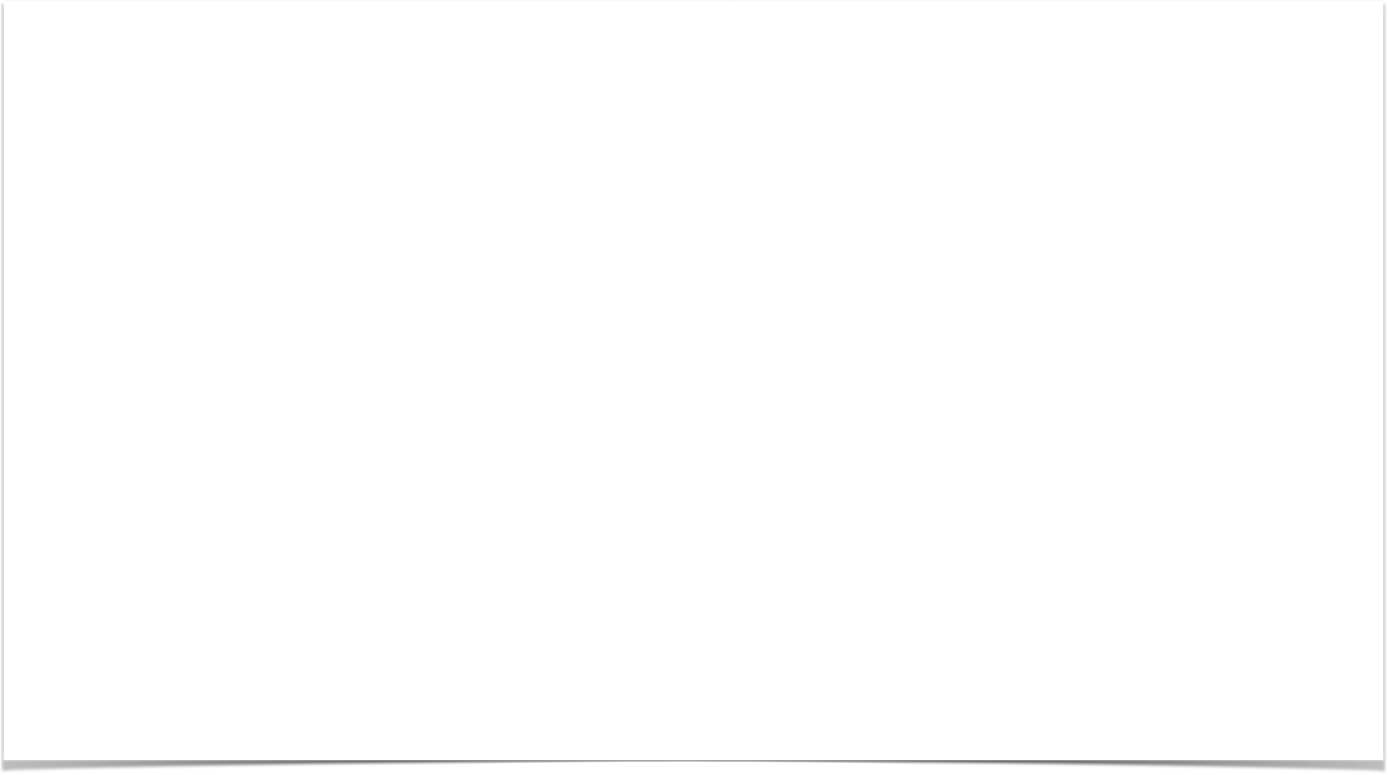 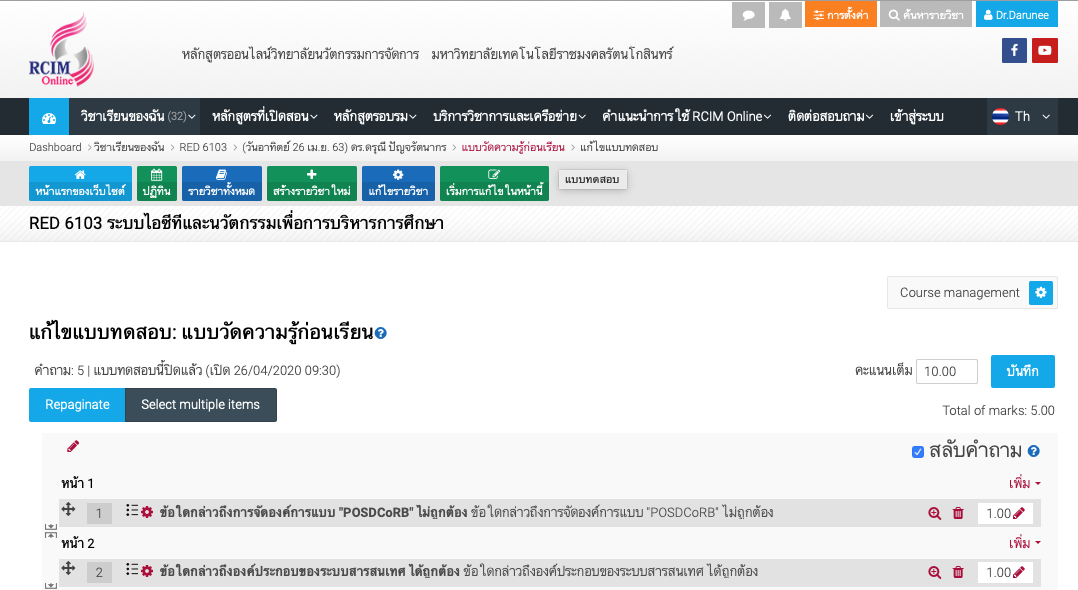 17
16
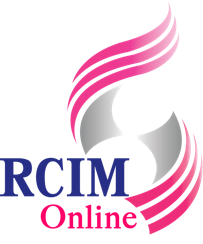 การดึงคำถามจากคลังคำถามมาไว้ที่แบบทดสอบ (ต่อ)
16. จะปรากฏหน้าต่างดังรูป
17. แล้วคลิกกลับไปยังหน้าแบบทดสอบ
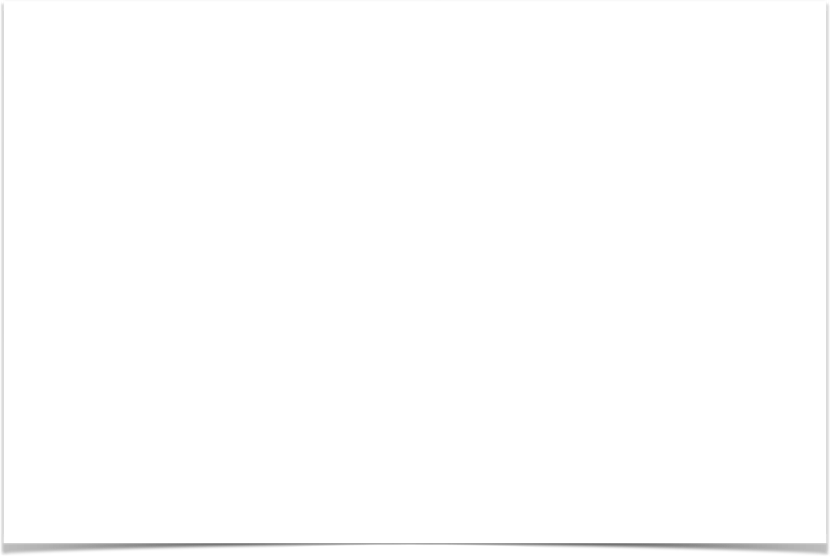 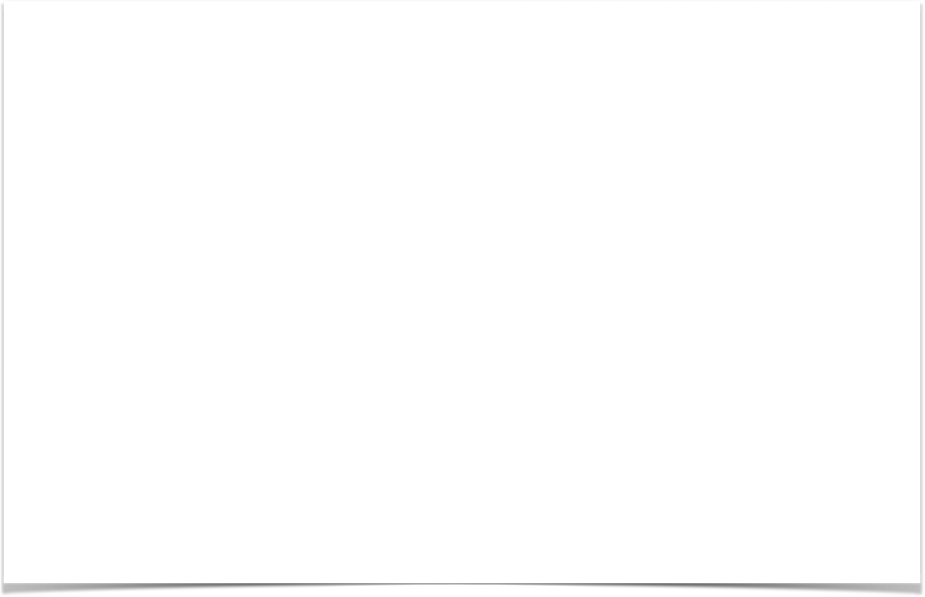 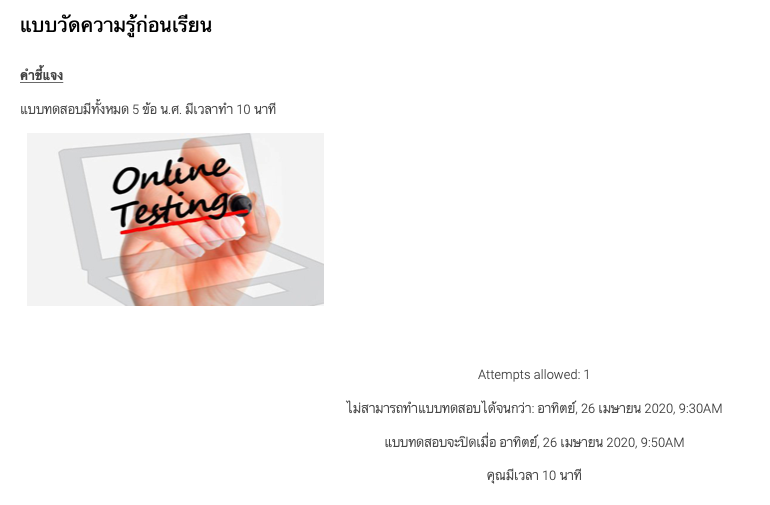 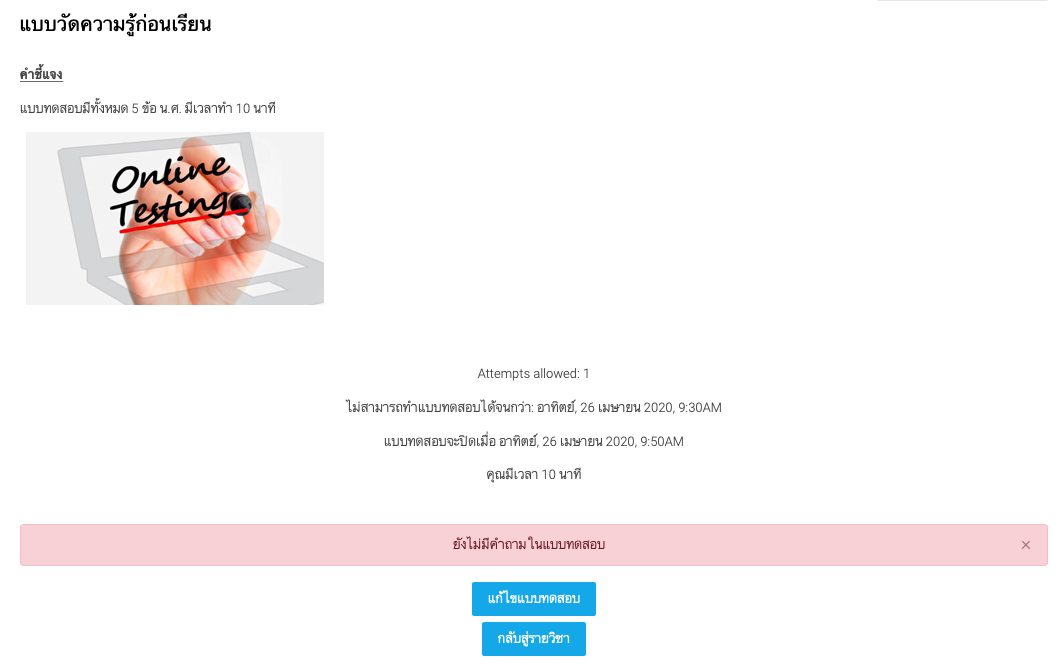 19
18
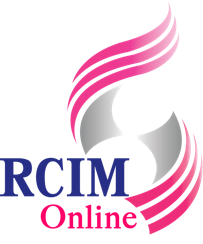 การดึงคำถามจากคลังคำถามมาไว้ที่แบบทดสอบ (ต่อ)
18. จะปรากฏหน้าต่างดังรูป
19. เปรียบเทียบหน้าต่างก่อนยังไม่ดึงข้อสอบเข้ามาในแบบทดสอบ
ทดลองทำแบบทดสอบ
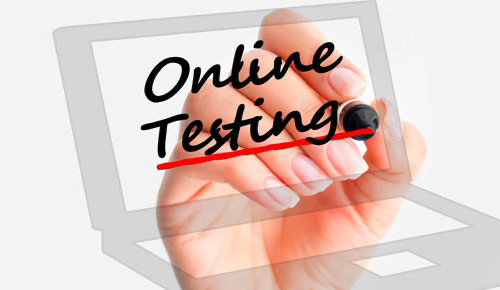 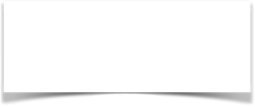 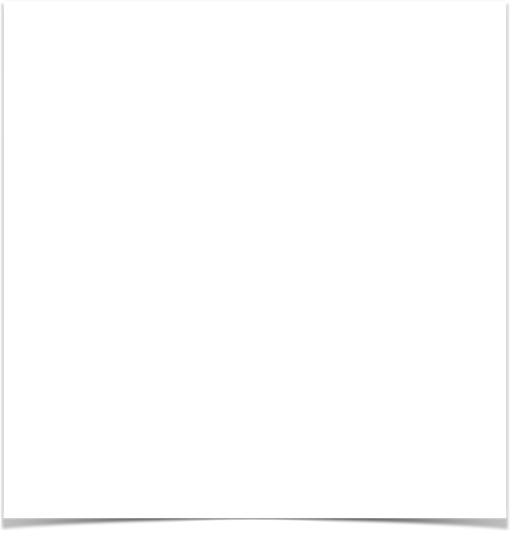 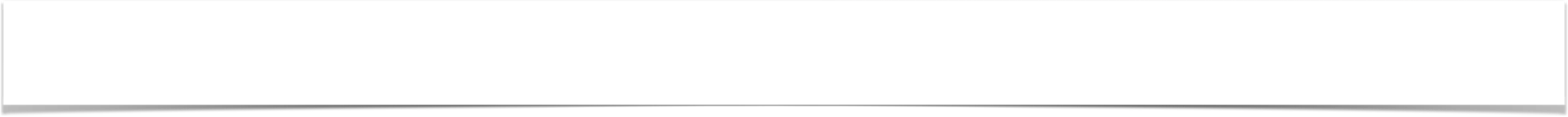 1
2
3
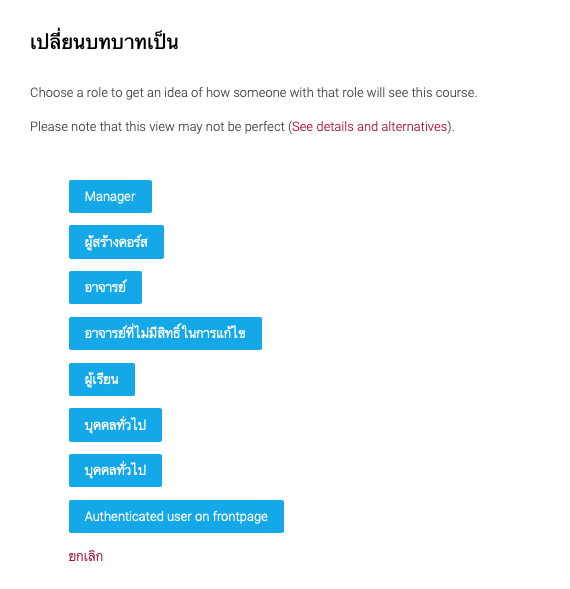 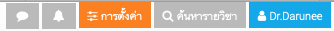 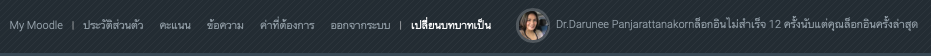 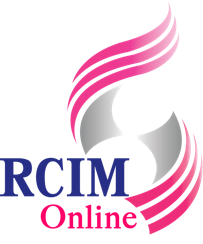 ทดลองทำแบบทดสอบ
1. คลิกที่ชื่อผู้ใช้ที่มุมขวาด้านบน เพื่อสลับเป็นผู้เรียน
2. คลิกที่ Switch role to.... หรือ เปลี่ยนบทบาทเป็น
3. คลิกเลือกที่ ผู้เรียน
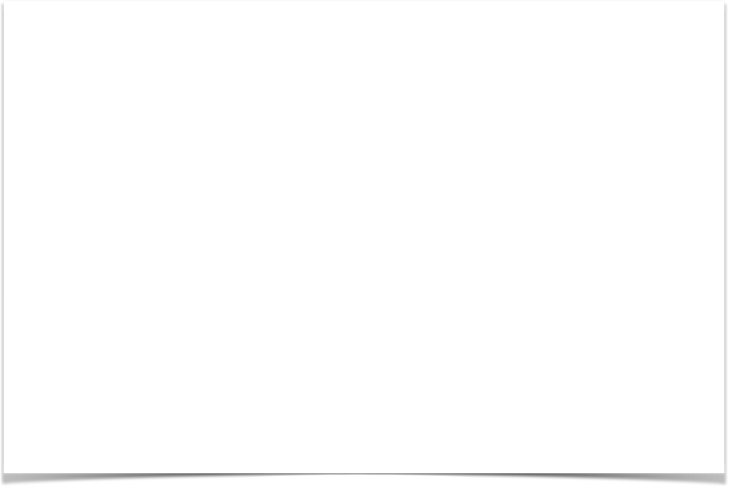 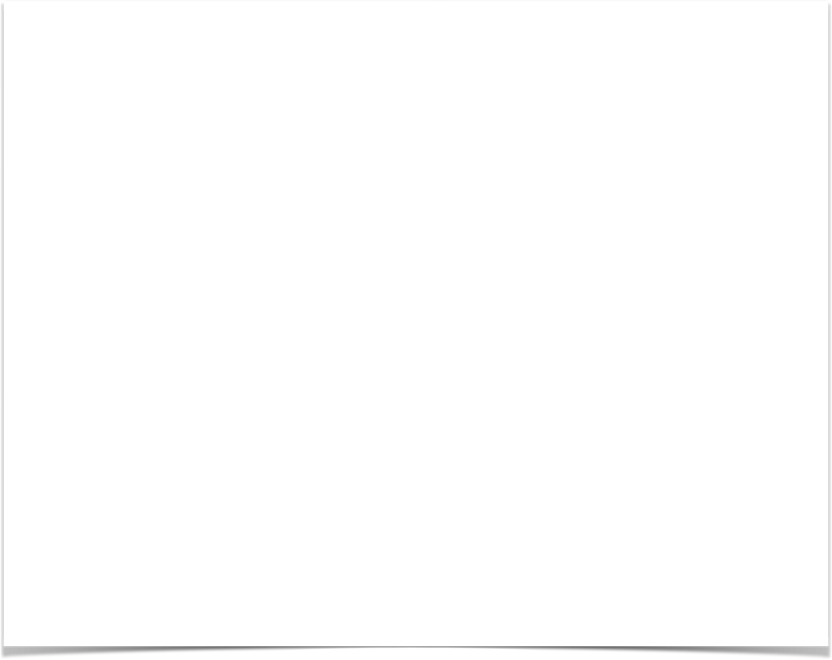 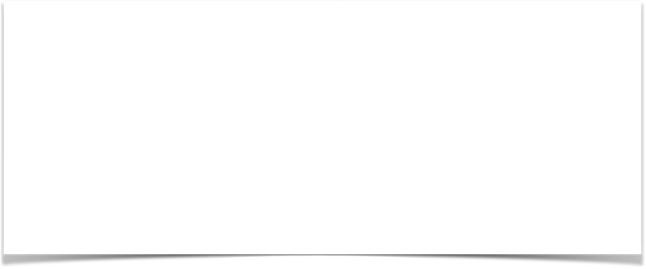 4
5
6
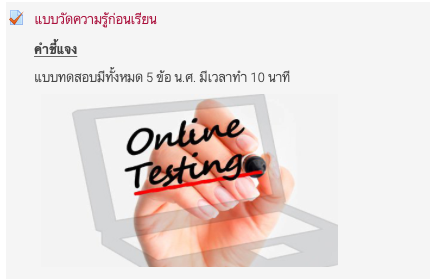 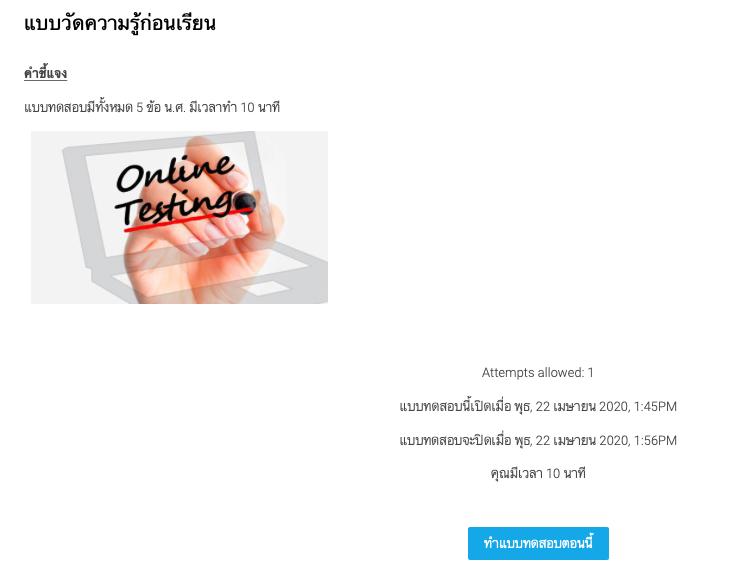 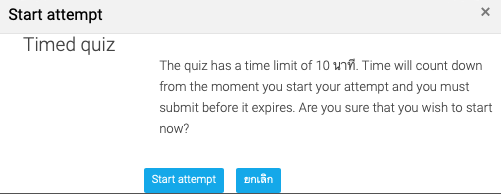 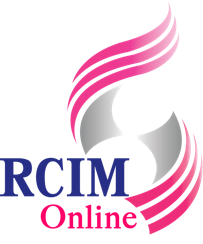 ทดลองทำแบบทดสอบ
4. คลิกเลือกแบบทดสอบ
5. คลิกที่ปุ่ม Start attempt  
6. คลิกที่ปุ่ม ทำแบบทดสอบตอนนี้
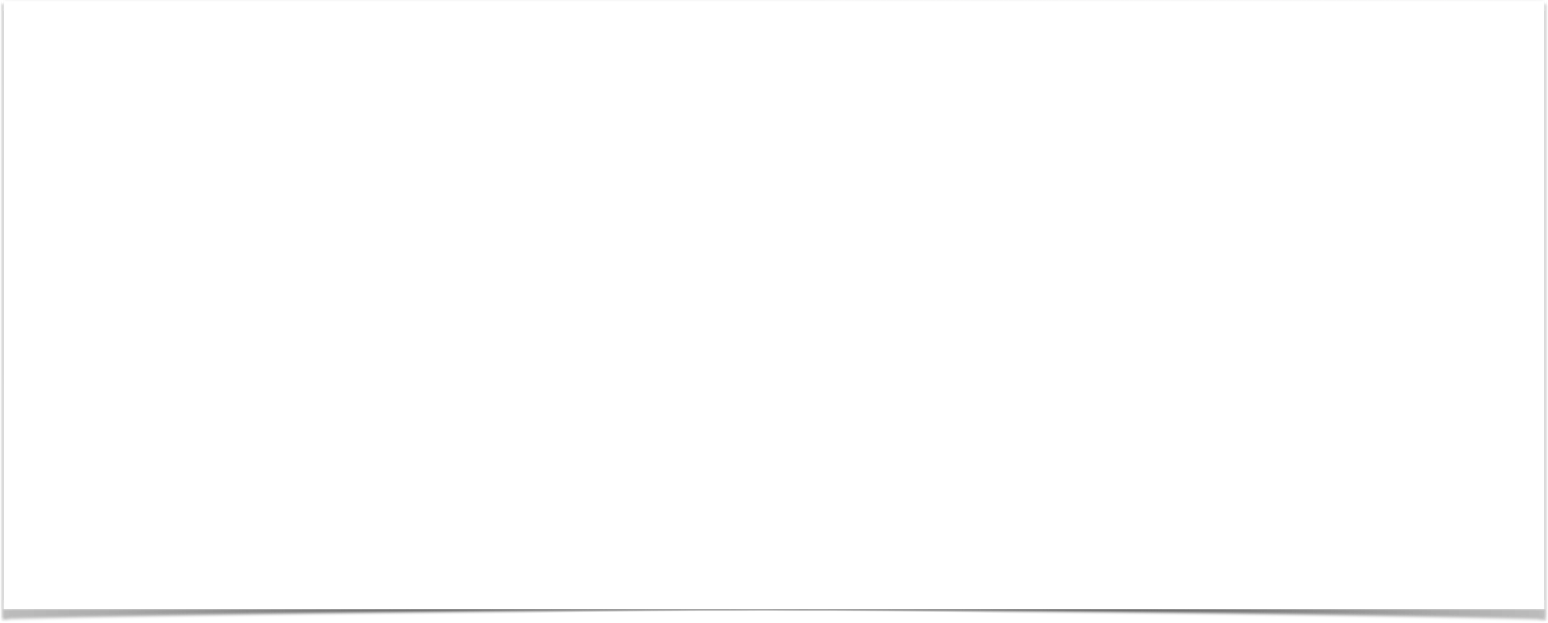 8
7
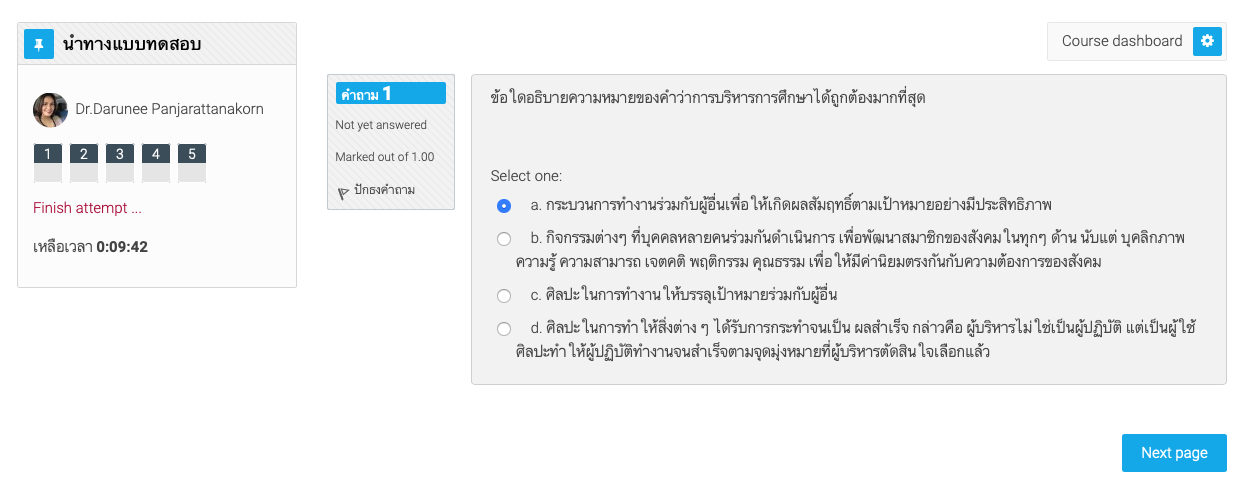 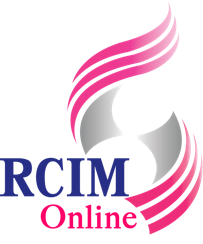 ทดลองทำแบบทดสอบ (ต่อ)
7. จะปรากฏหน้าต่างข้อสอบดังภาพ สังเกตที่ด้านซ้ายมือจะปรากฏ บล็อกนำทางแบบทดสอบ ให้ผู้เรียนทราบว่ามีข้อสอบจำนวนกี่ข้อ    และบอกเวลาแบบนับถอยหลัง
8. เมื่อทำข้อสอบแต่ละข้อเสร็จแล้วคลิก Next page (ถ้าข้อสอบนั้นมีหลายหน้า)
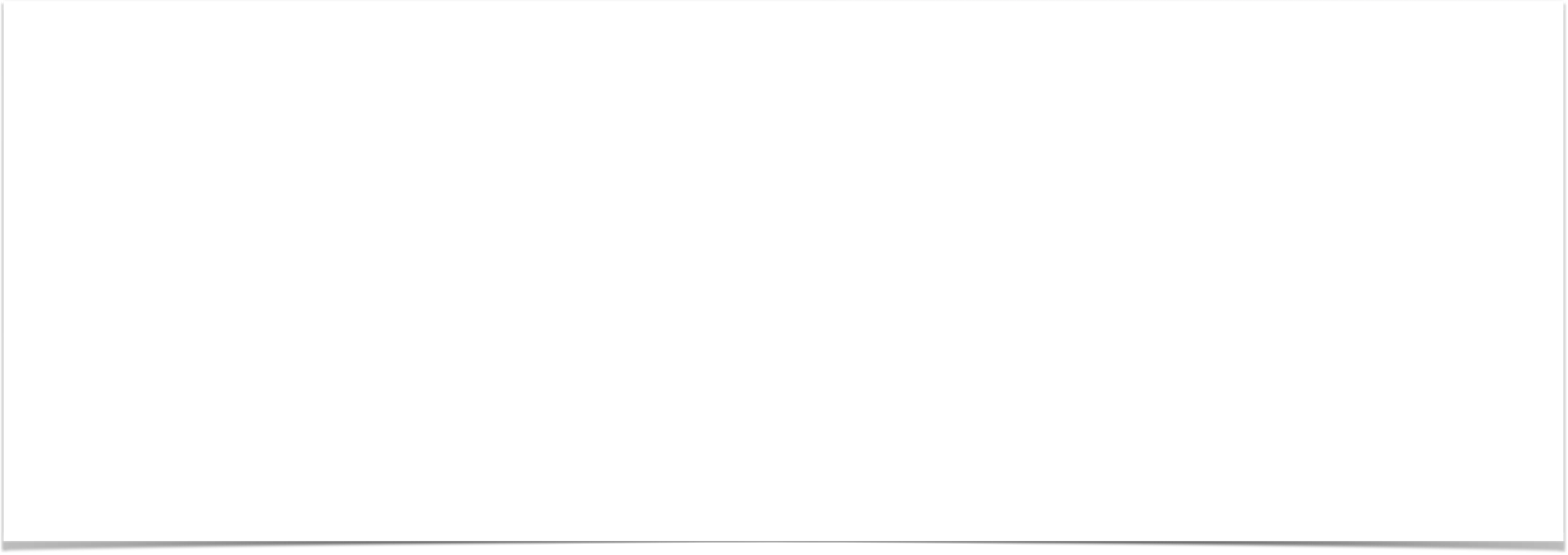 9
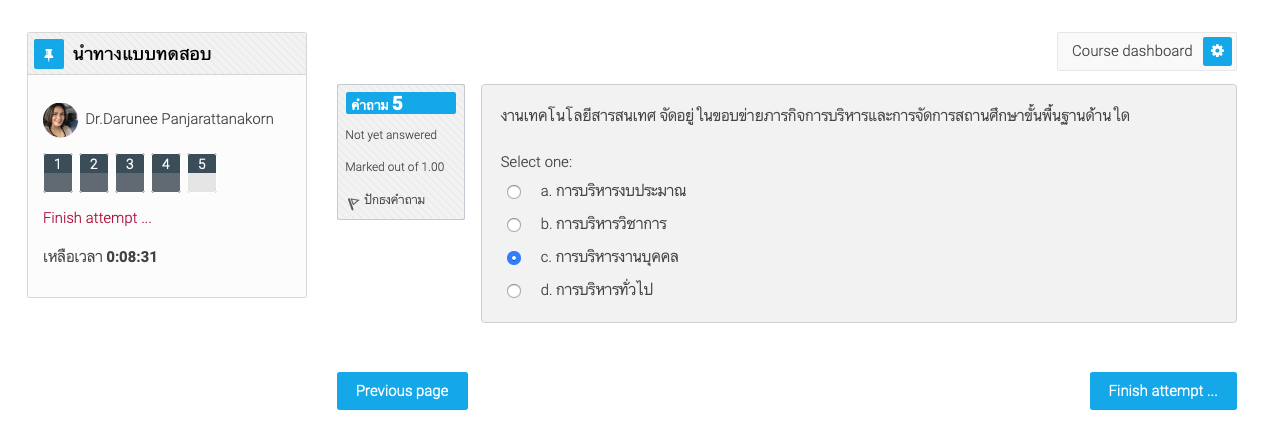 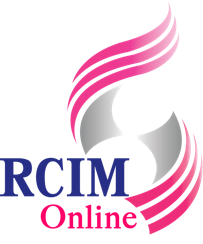 ทดลองทำแบบทดสอบ (ต่อ)
9. เมื่อทำแบบทดสอบเสร็จทุกข้อแล้ว คลิกที่ปุ่ม Finish attempt...
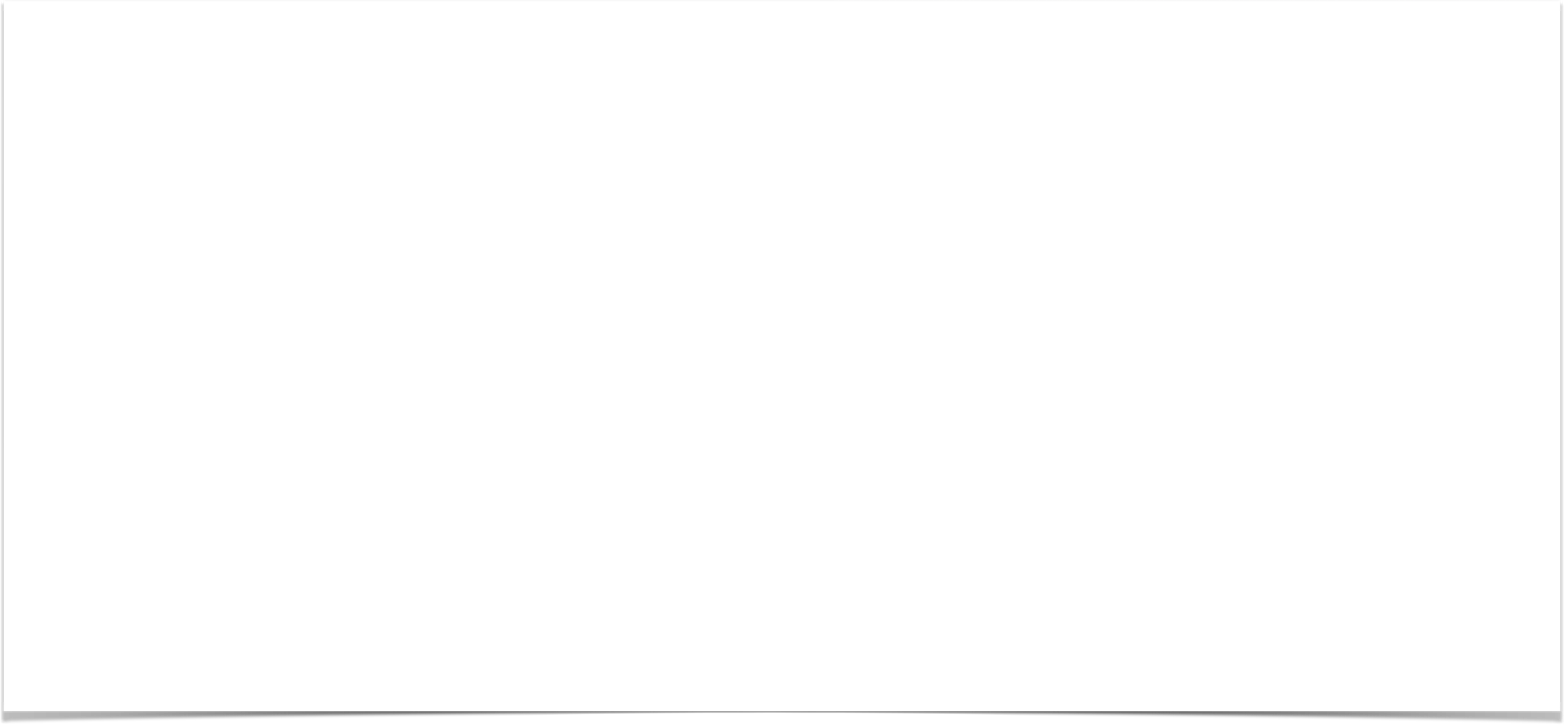 10
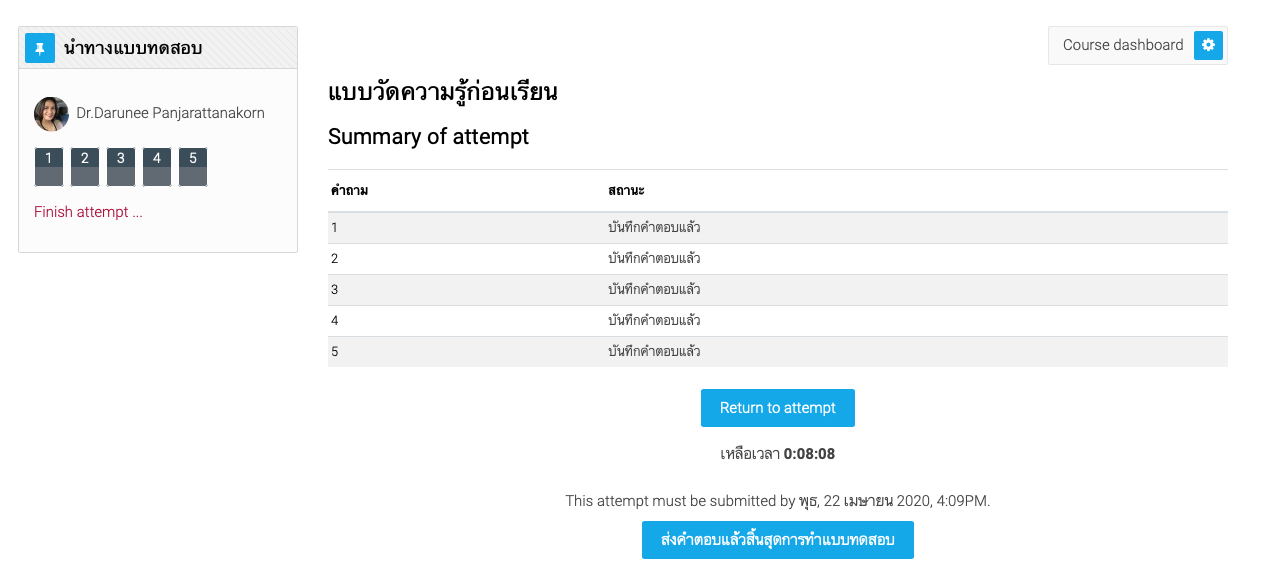 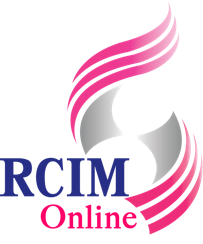 ทดลองทำแบบทดสอบ (ต่อ)
10. จะปรากฏหน้าต่างดังภาพ แล้วคลิกที่ปุ่ม ส่งคำตอบแล้วสิ้นสุดการทำแบบทดสอบ
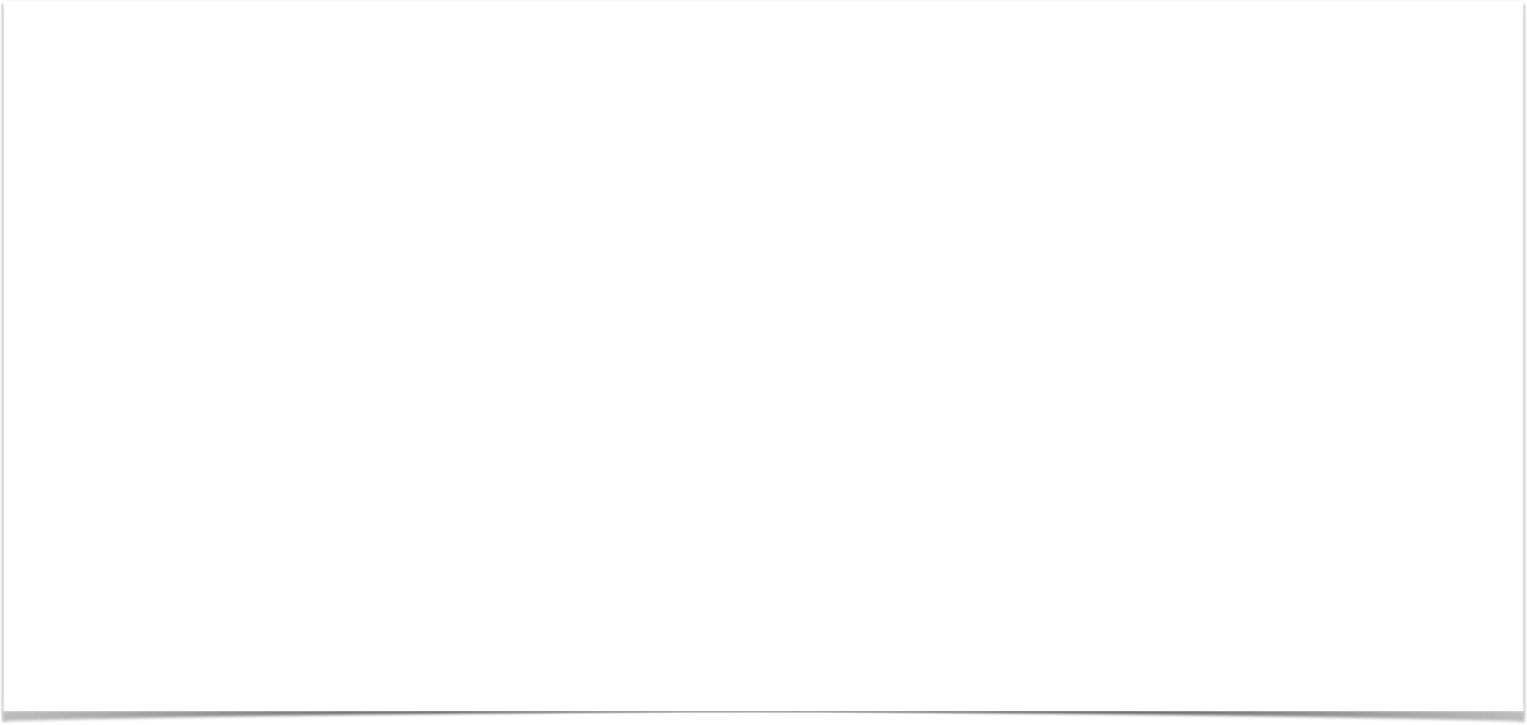 11
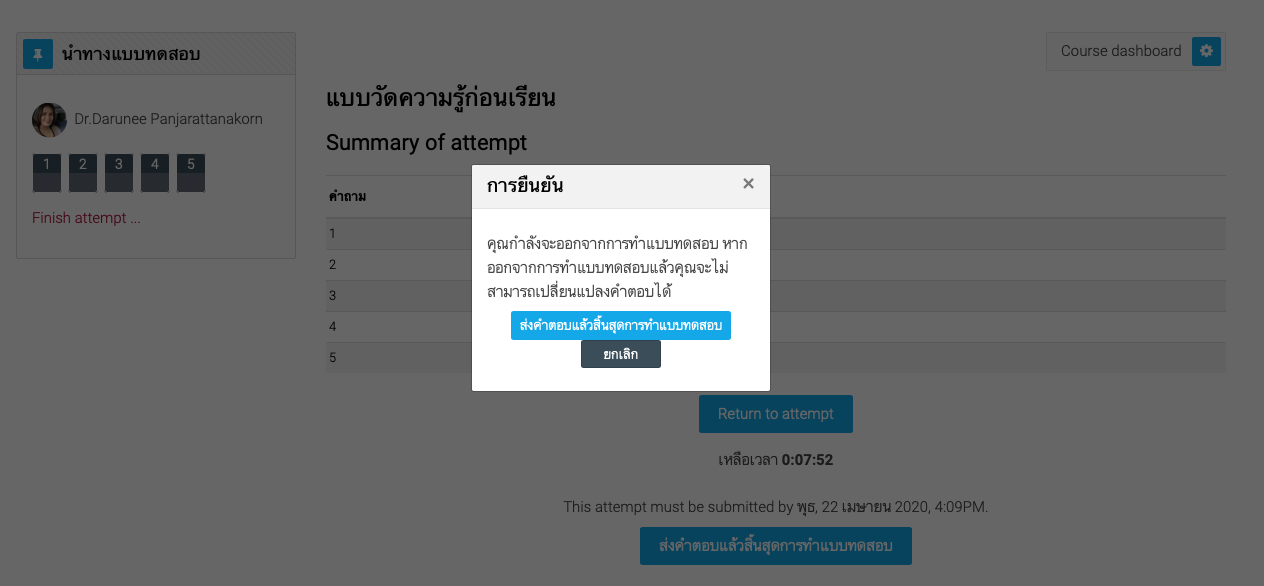 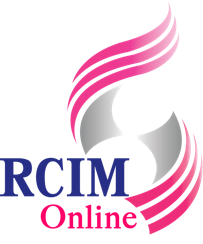 ทดลองทำแบบทดสอบ (ต่อ)
11. ระบบจะแสดงข้อความให้ยืนยันการส่งคำตอบอีกครั้งคลิกที่ปุ่ม ส่งคำตอบแล้วสิ้นสุดการทำแบบทดสอบ อีกครั้ง
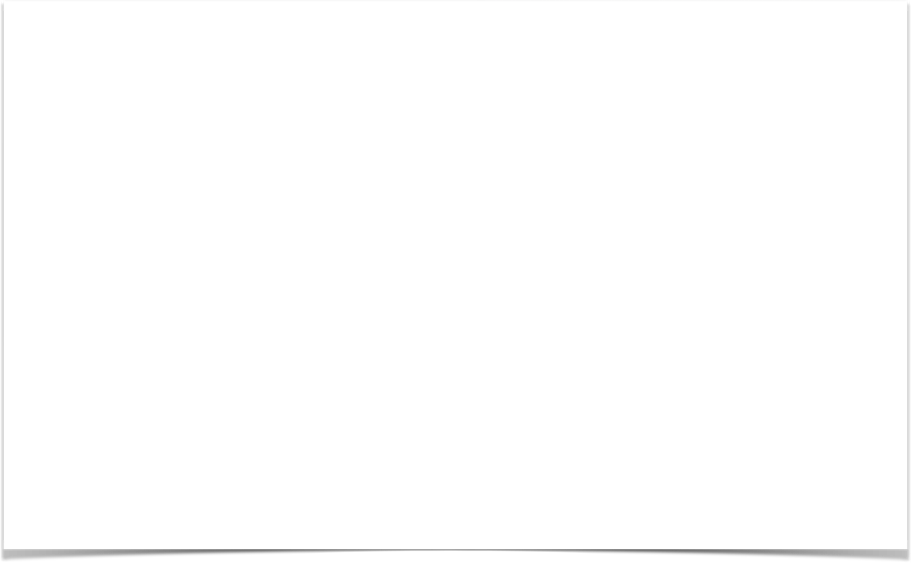 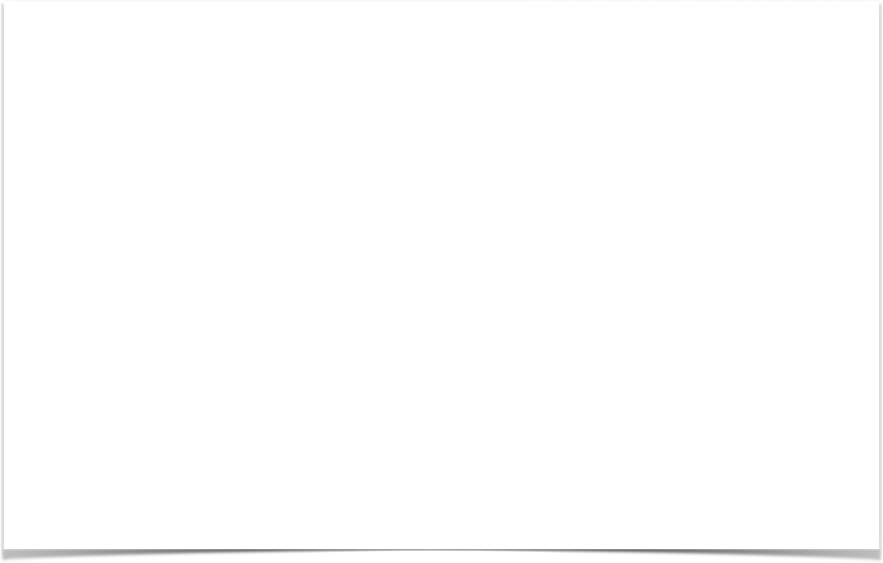 13
12
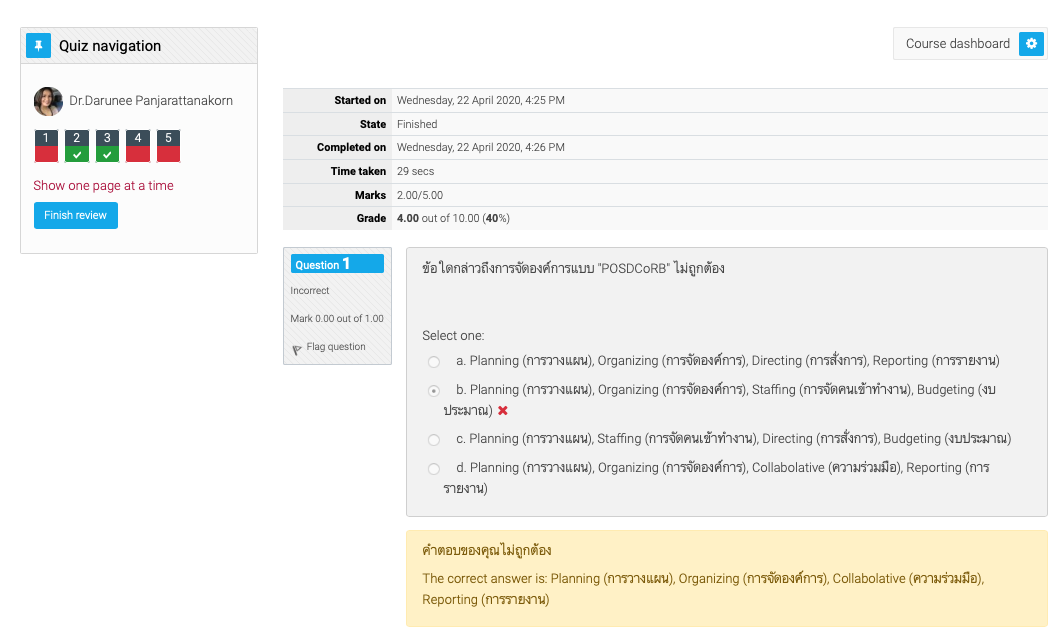 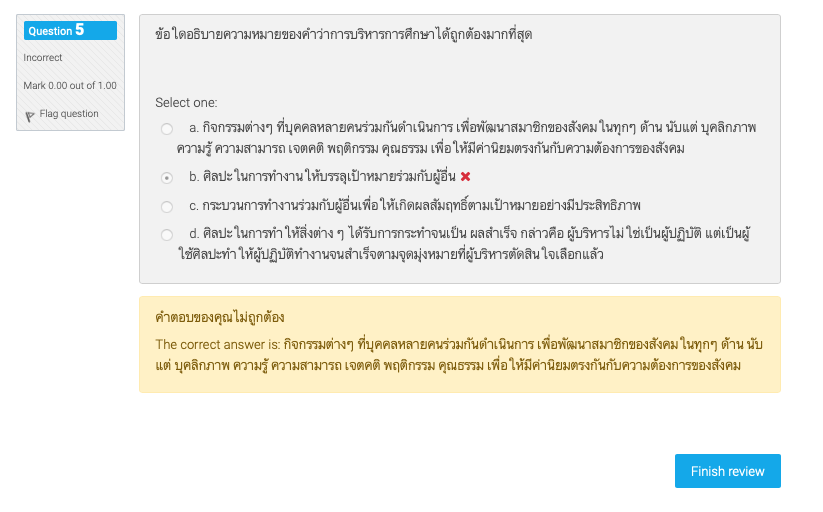 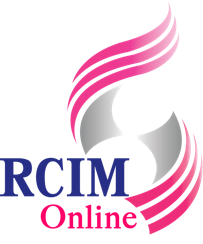 ทดลองทำแบบทดสอบ (ต่อ)
12. จะปรากฏหน้าต่างเฉลยคำตอบตามผู้สอนได้กำหนดไว้ก่อนหน้า และแสดงจำนวน ข้อที่ตอบถูกและผิด 13. เสร็จแล้วคลิกที่ปุ่ม Finish review
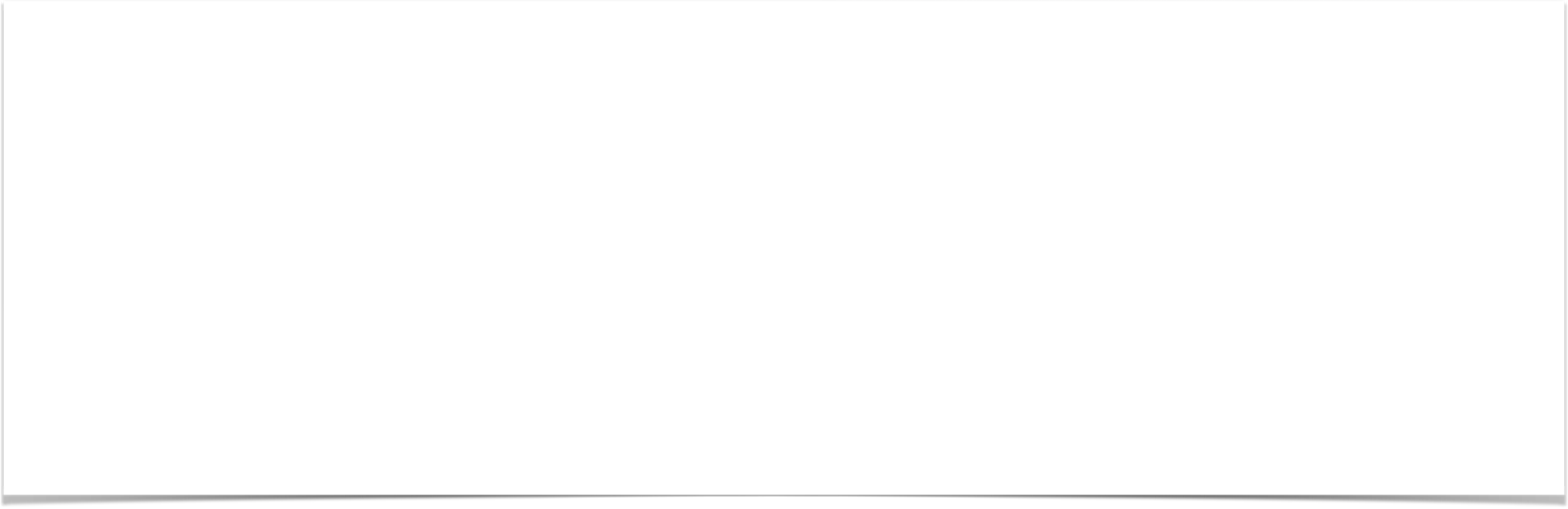 14
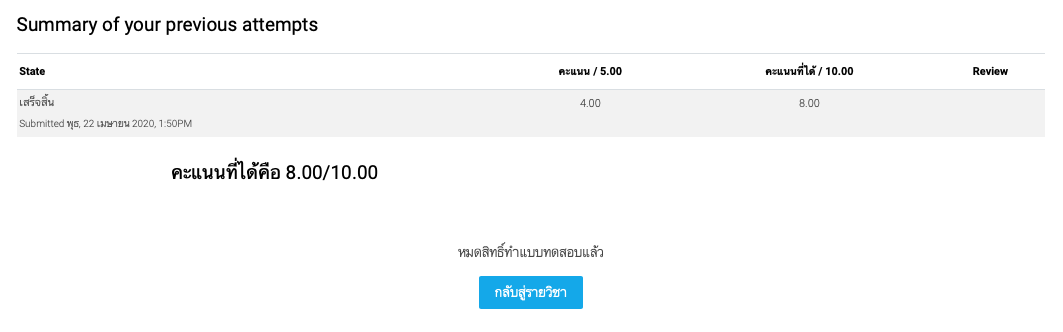 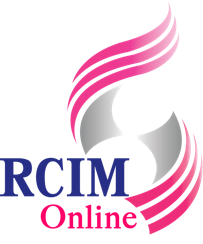 ทดลองทำแบบทดสอบ (ต่อ)
14. จะปรากฏหน้าต่างสรุปคะแนนที่ได้ แล้วคลิกที่ปุ่ม กลับสู่รายวิชา
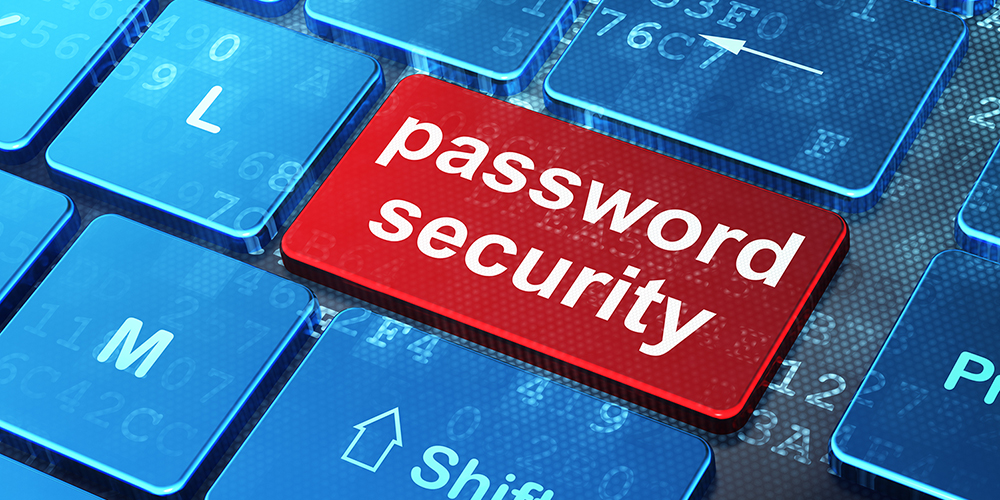 การกำหนดรหัสผ่านก่อนการทำข้อสอบ
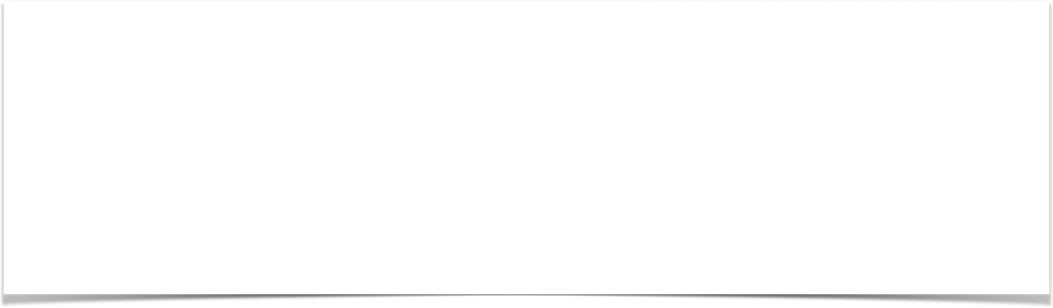 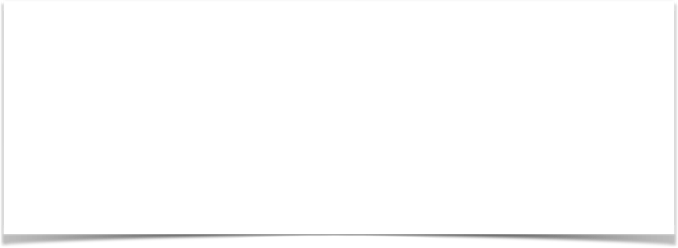 1
2
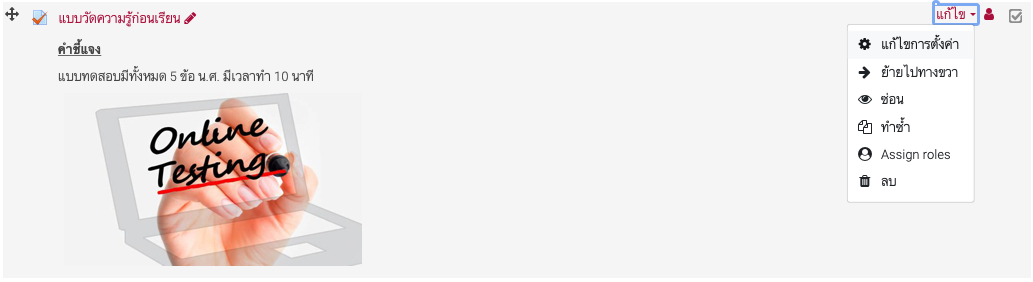 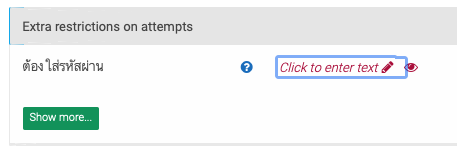 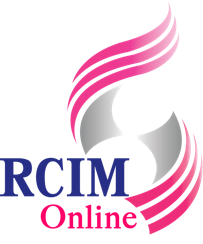 การกำหนดรหัสผ่านก่อนการทำข้อสอบ
ในการทำข้อสอบปกติหากกำหนดผู้เรียนในรายวิชา หรือกำหนดเวลาการสอบ หากผู้เรียนคลิกเพื่อทำข้อสอบแล้ว ผู้เรียนสามารถคลิกเพื่อทำข้อสอบข้ออื่นๆ ได้ หากต้องการกำหนดรหัสผ่านพิเศษ โดยผู้สอนจะแจ้งให้ผู้เรียนทราบ เมื่อถึงเวลาสอบ มีขั้นตอนการทำดังนี้
1. คลิกที่ชื่อข้อสอบที่ต้องการกำหนดรหัสผ่าน เลือก แก้ไขการตั้งค่า
2. คลิกที่กรอบ Extra restrictions on attempts แล้วคลิกที่ Show more….
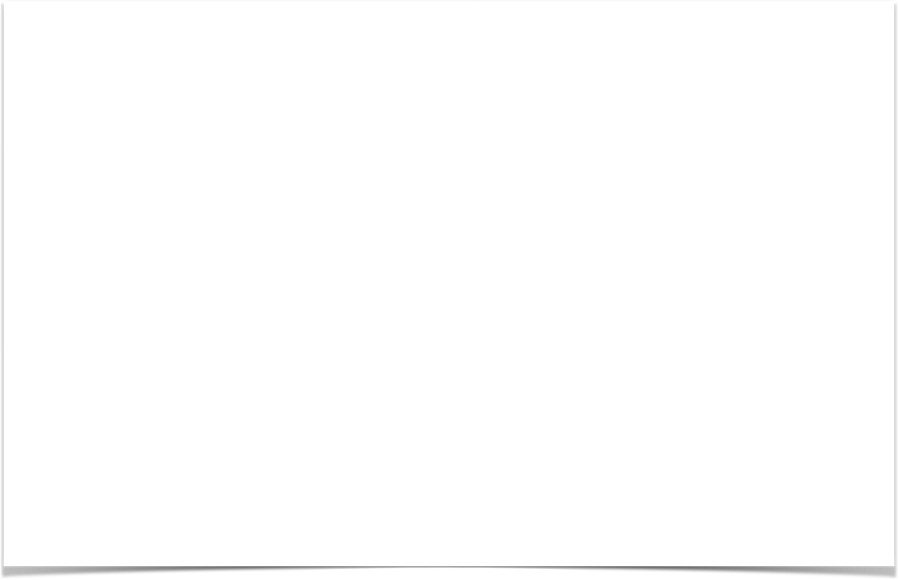 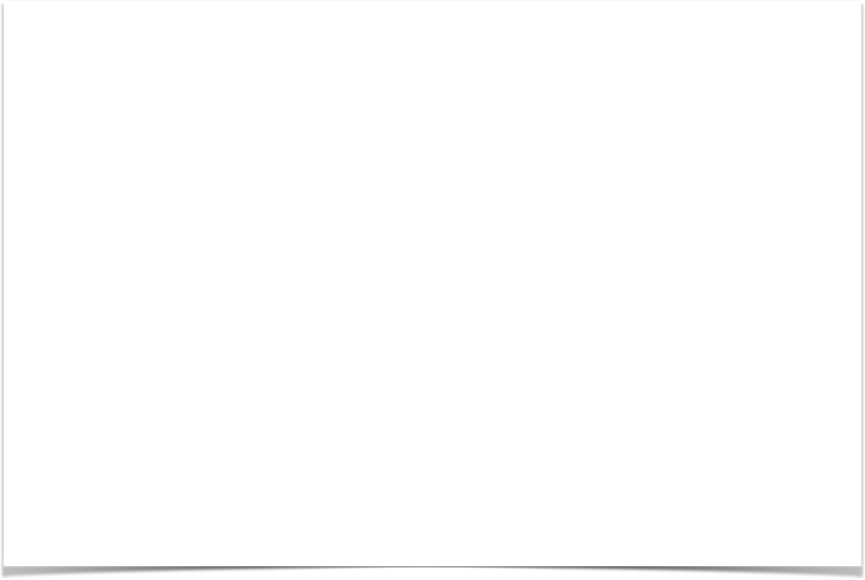 3
4
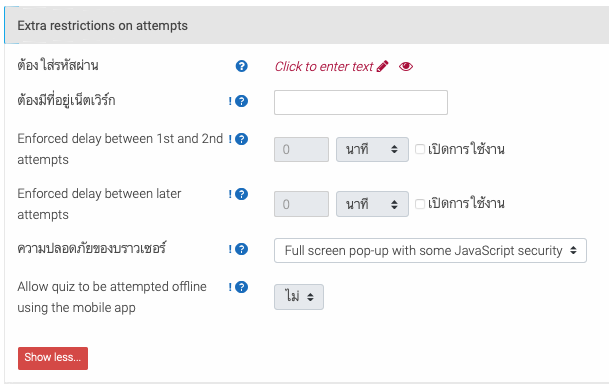 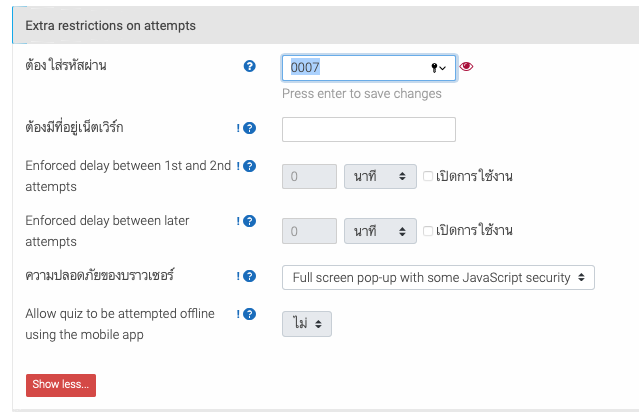 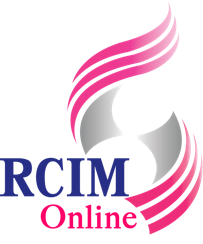 การกำหนดรหัสผ่านก่อนการทำข้อสอบ (ต่อ)
3. คลิกที่ Click to enter text เพื่อกำหนดรหัสผ่าน
4. พิมพ์รหัสผ่าน แล้วคลิกที่ปุ่ม บันทึกและกลับไปยังหน้ารายวิชา
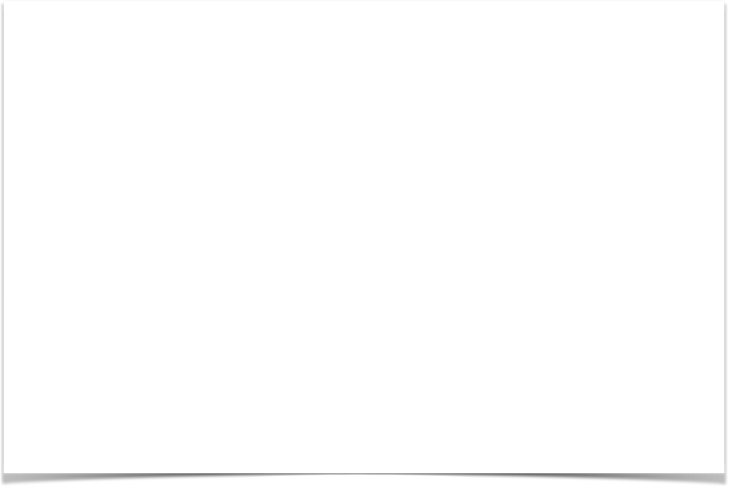 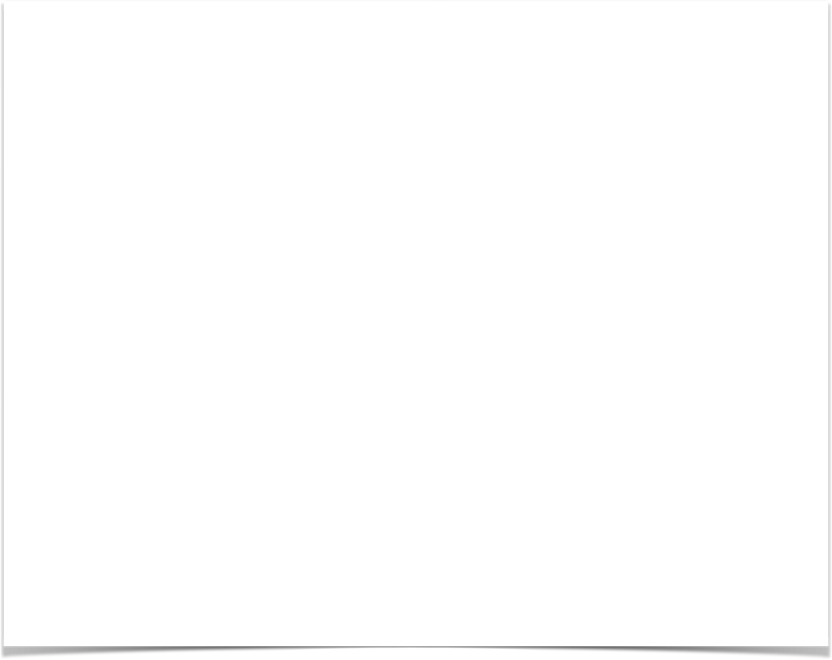 5
6
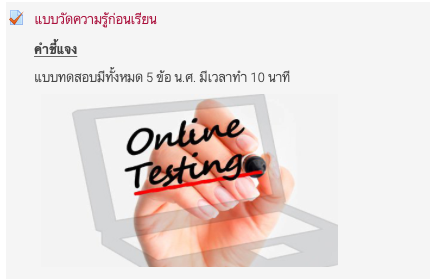 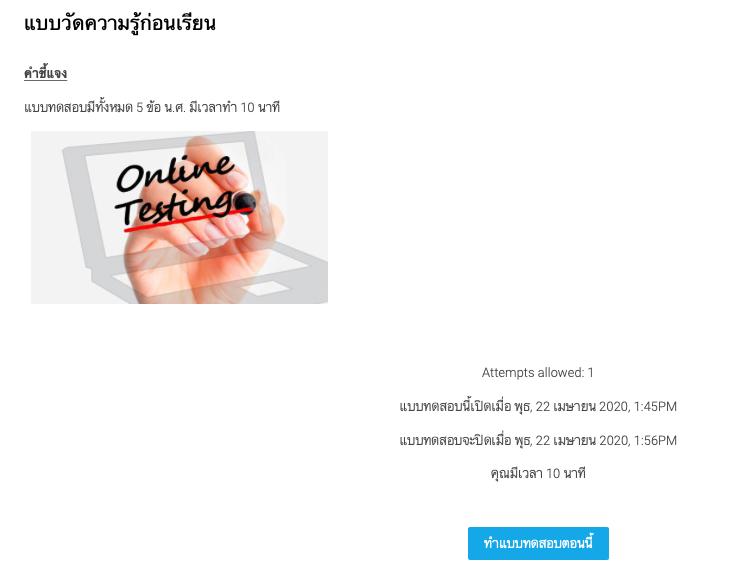 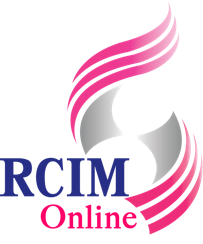 การกำหนดรหัสผ่านก่อนการทำข้อสอบ (ต่อ)
5. ลองเปลี่ยนบทบาทเป็นผู้เรียน แล้วคลิกที่แบบทดสอบที่ต้องการ
6. คลิกที่ปุ่ม ทำแบบทดสอบตอนนี้ เพื่อทดสอบทำข้อสอบ
7
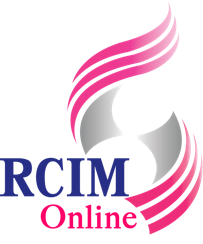 การกำหนดรหัสผ่านก่อนการทำข้อสอบ (ต่อ)
7. ระบบแสดงหน้าต่างให้กำหนดรหัสผ่านลงไปในช่อง Quiz password ป้อนรหัสผ่านที่ผู้สอนให้ไว้ เสร็จแล้วคลิกที่ปุ่ม Start attempt
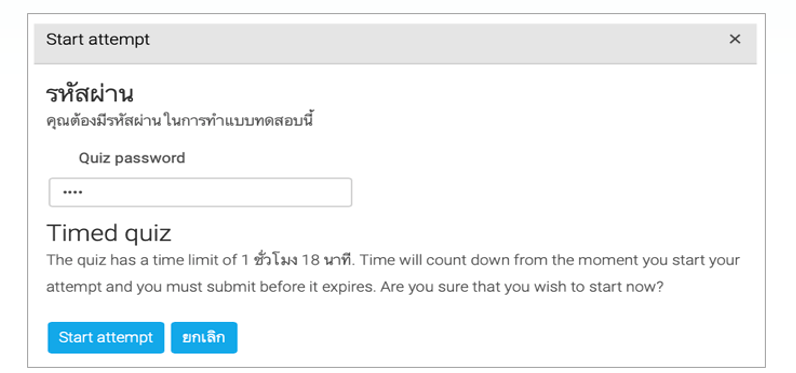 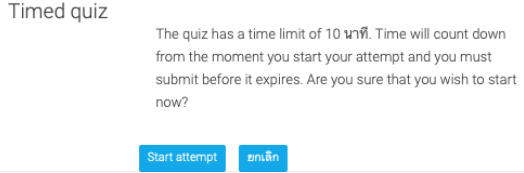 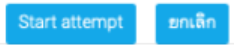 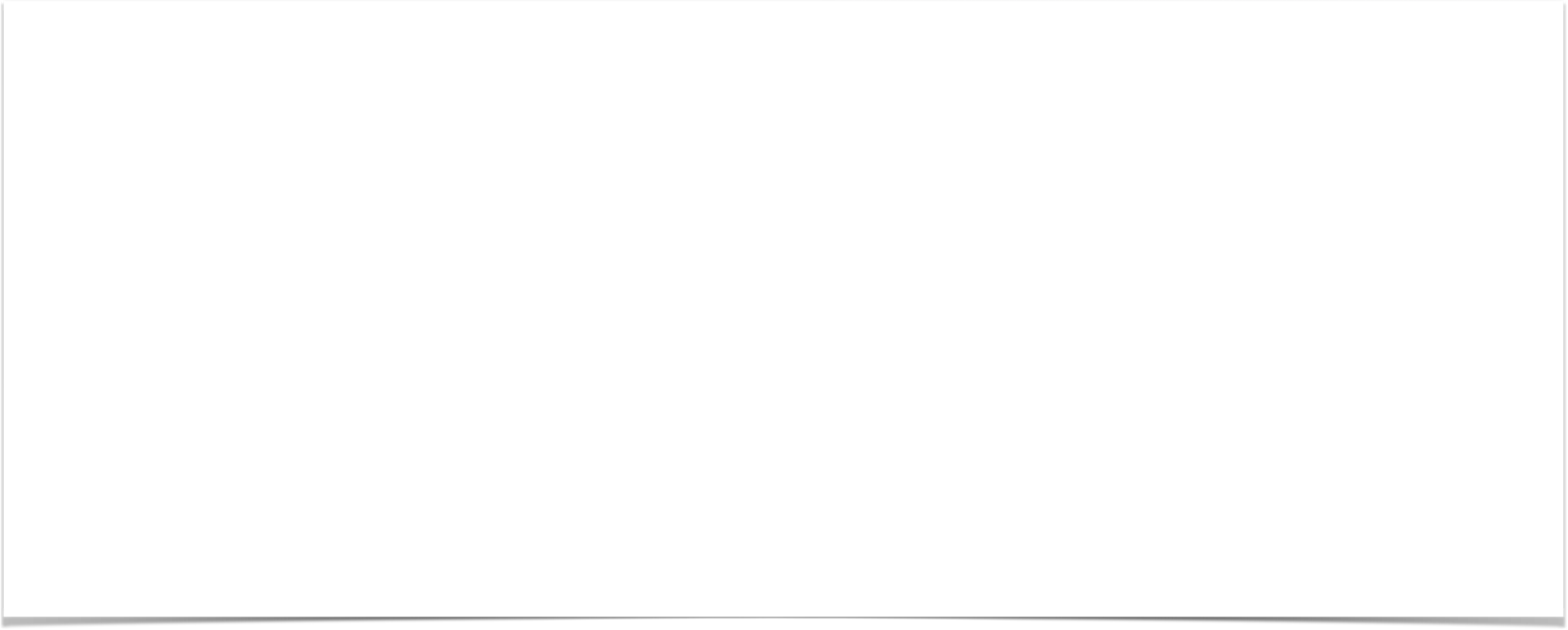 8
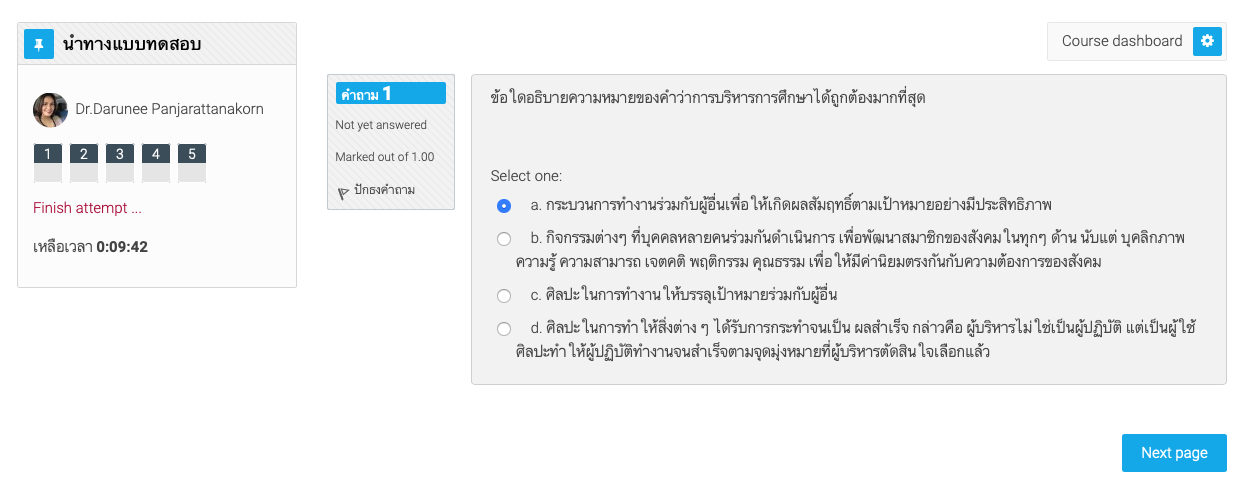 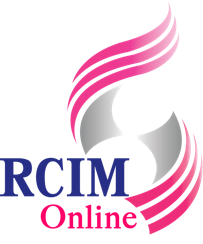 การกำหนดรหัสผ่านก่อนการทำข้อสอบ (ต่อ)
8. แสดงหน้าต่างในการทำข้อสอบ